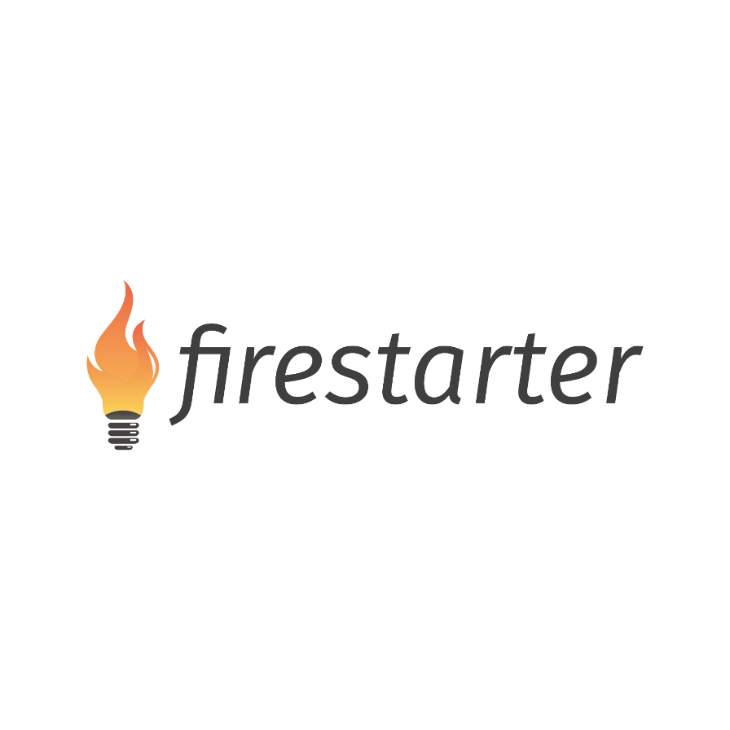 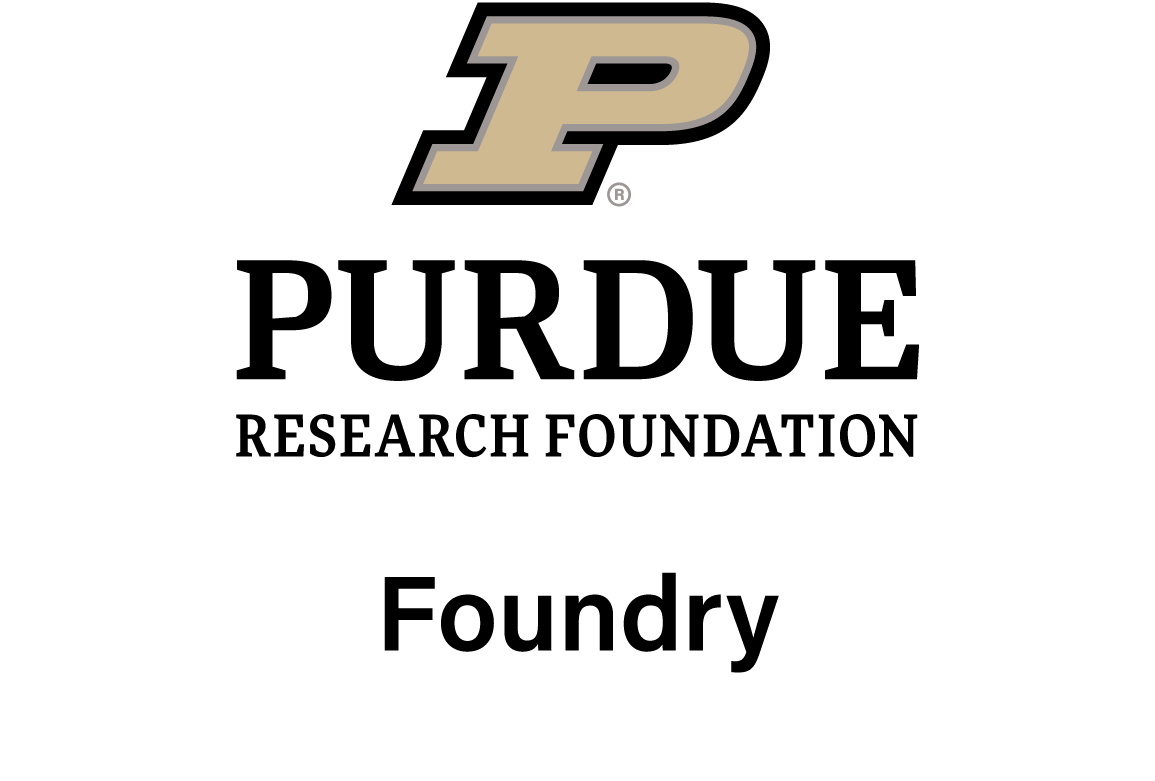 2022
Mandela Washington Fellowship
[Speaker Notes: We had an Orientation Session on 6/10 (separate deck on this drive). Led by Bill Arnold
Session 1 of 5: Business Model Canvas (separate deck on this drive: Intro_to_BMC_Ignite). Led by Bill Arnold, 6/13/2022 (did the Risk Types as a lead in)
Session 2 of 5: In this deck, Risk Types (3 – 7), Communicating Your Idea (8 – 14), Problem Statement (15 – 19) Led by Bill Arnold, 6/23/2022 (Communicating and Problem Statement)
Session 3 of 5: In this deck, Market Segmentation (20 – 28), Customer Archetype (29 – 36). Scheduled for 7/1/2022
Session 4 of 5: In this deck, Market Landscape (37 – 43), Market Size (44 – 46), Revenue Models (47 – 48). Scheduled for 7/7/2022
Session 5 of 5: In this deck, Competitive Profile (49 – 51), Team (52), Milestones (53 – 55). Scheduled for 7/11/2022]
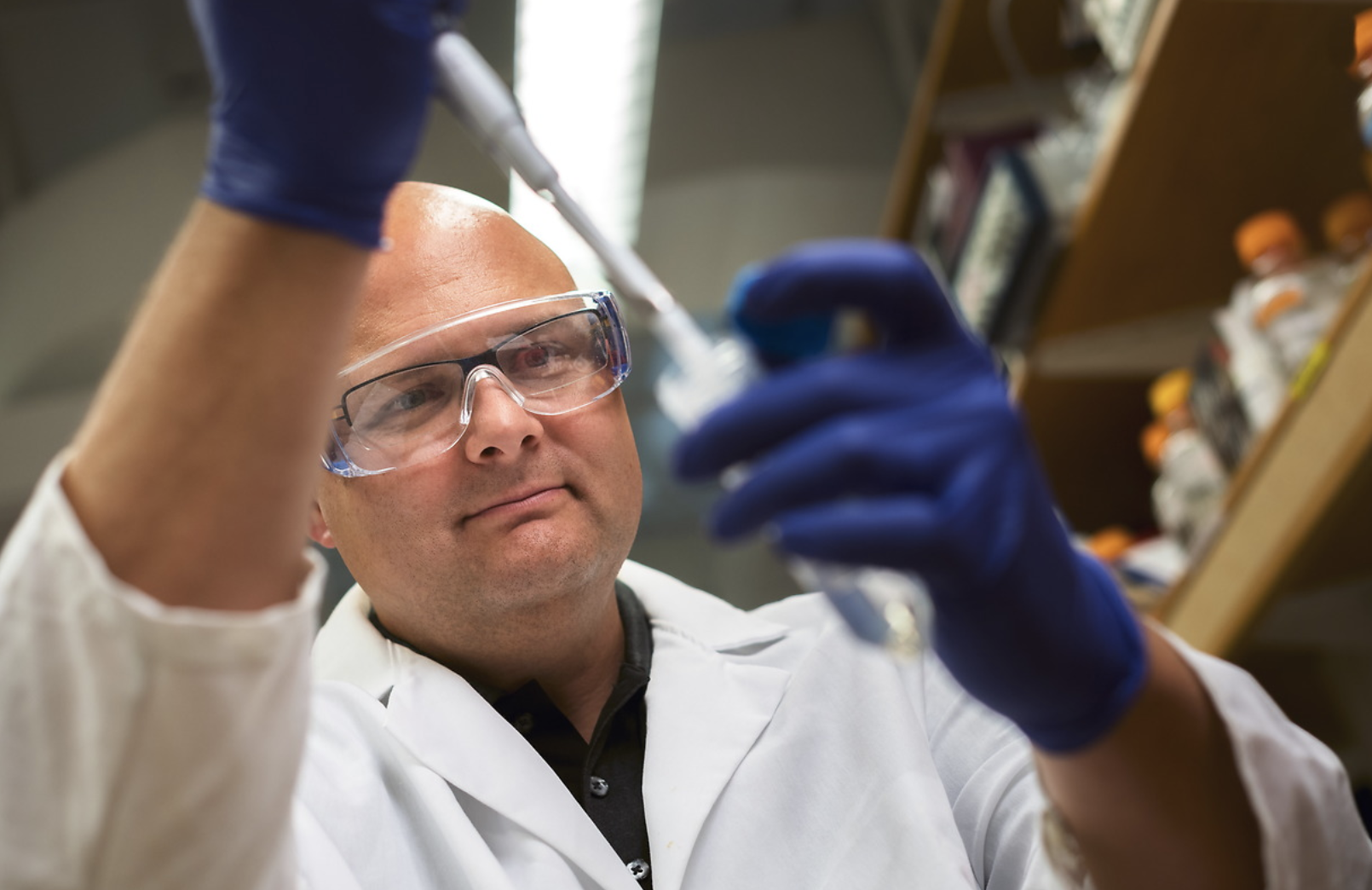 TABLE OF CONTENTS
03
08
13
15
20
29
37
44
47
49
52
53
Market Landscape
Market Sizing
Revenue Models
Competitive Analysis
Team
Milestones
Risk &Return
Communicating Your Idea: Napkin Drawing
Communicating Your Idea: Intrigue Statement
Problem Statement 
Market Segmentation
Customer Archetype
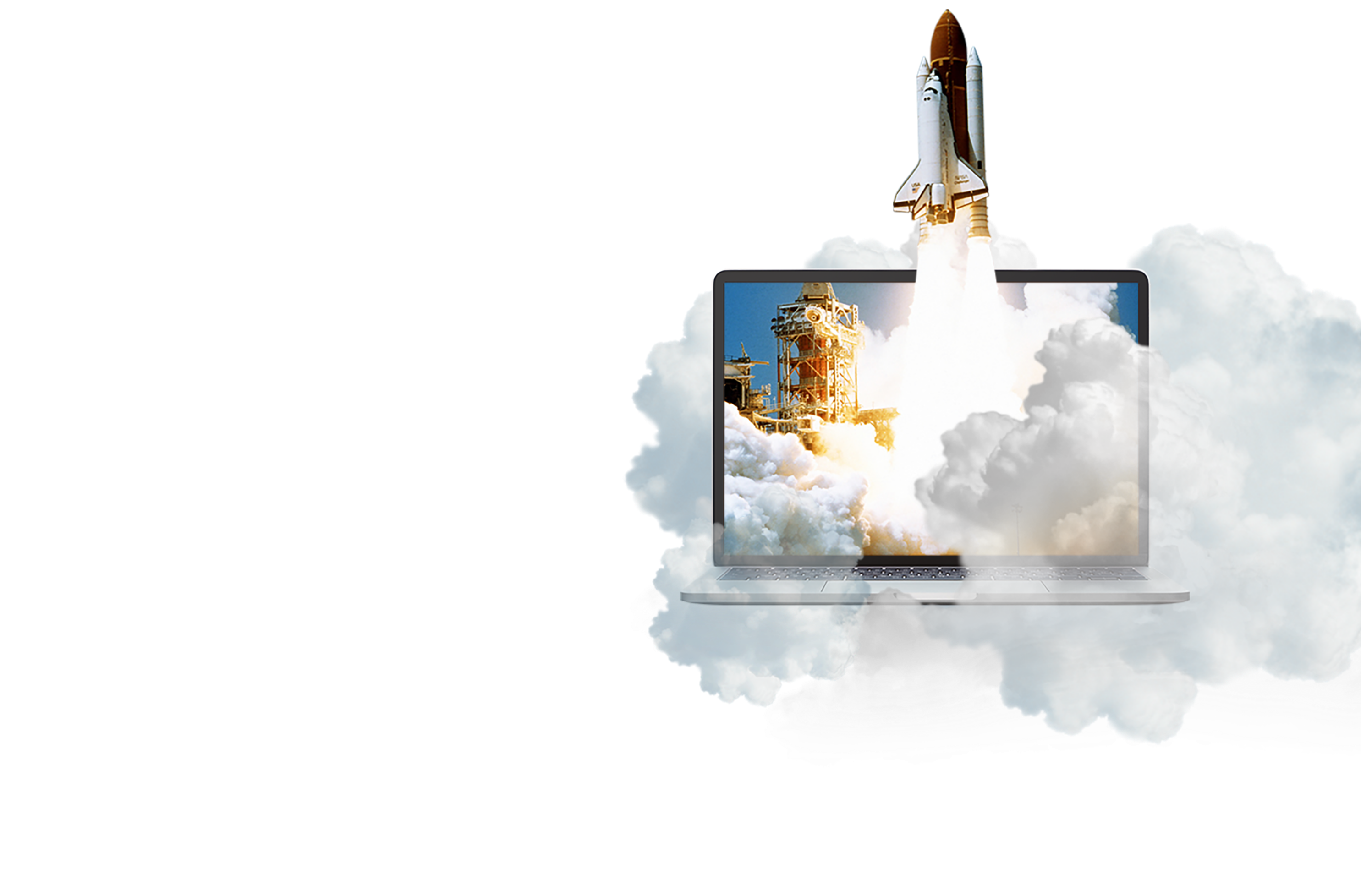 Technology Risk
Financial Risk
Market Risk
People Risk
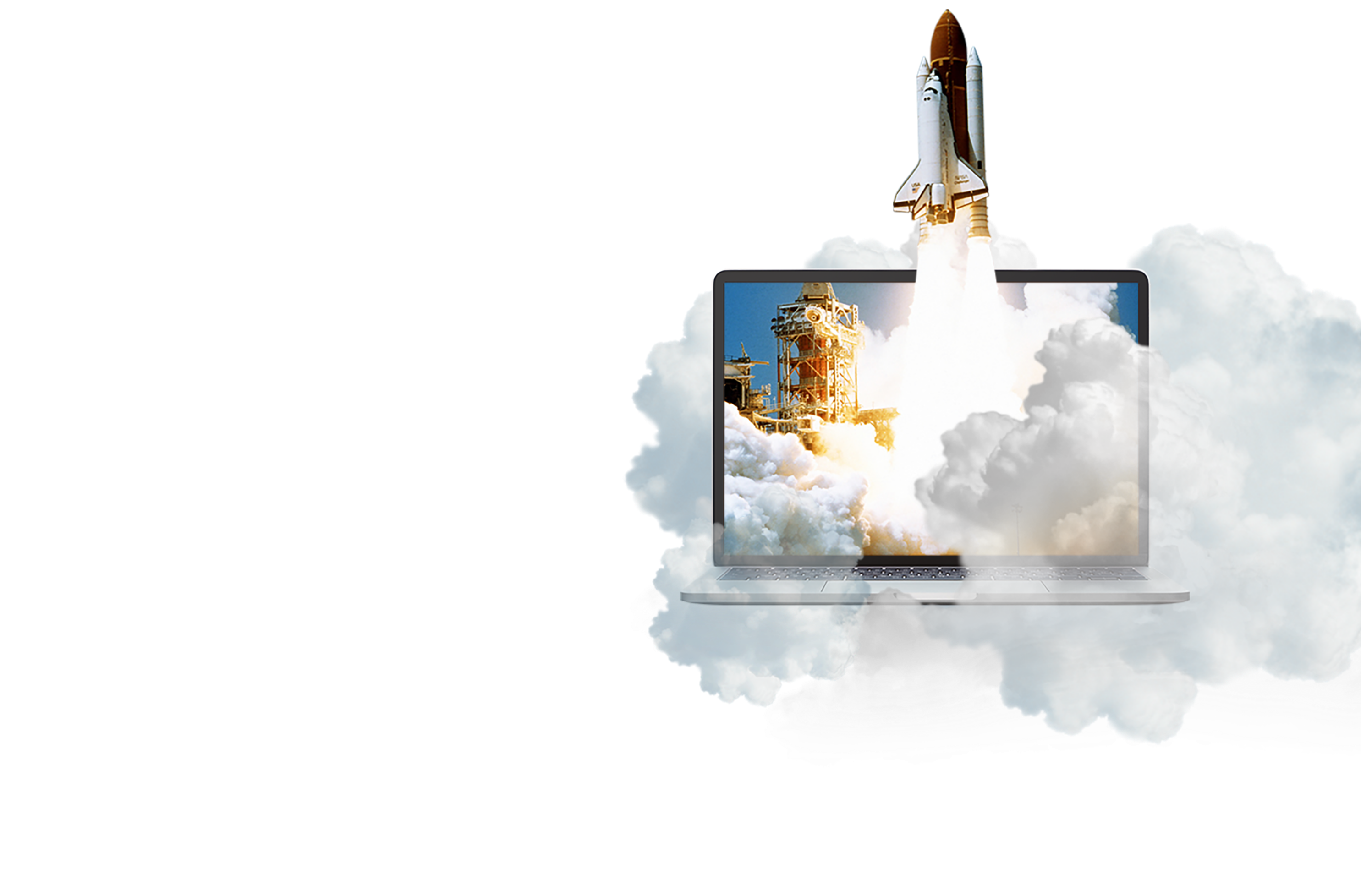 Technology Risk
Technology Risk
Can it be protected?
Is it reliant upon other technologies?
How long does it take to build?
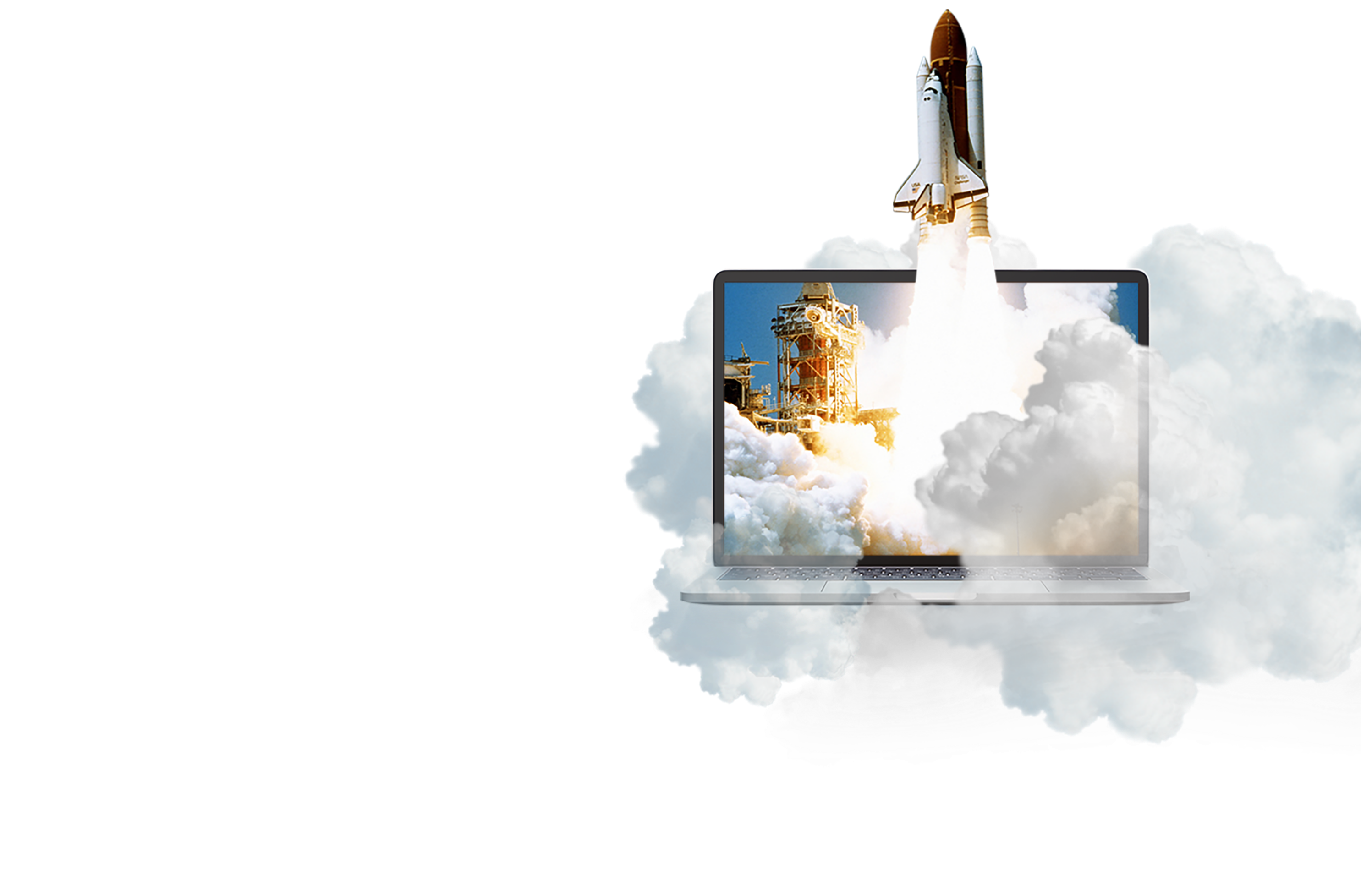 Financial Risk
Financial Risk
Market size
Clear business model
Capital needed 
Future exit
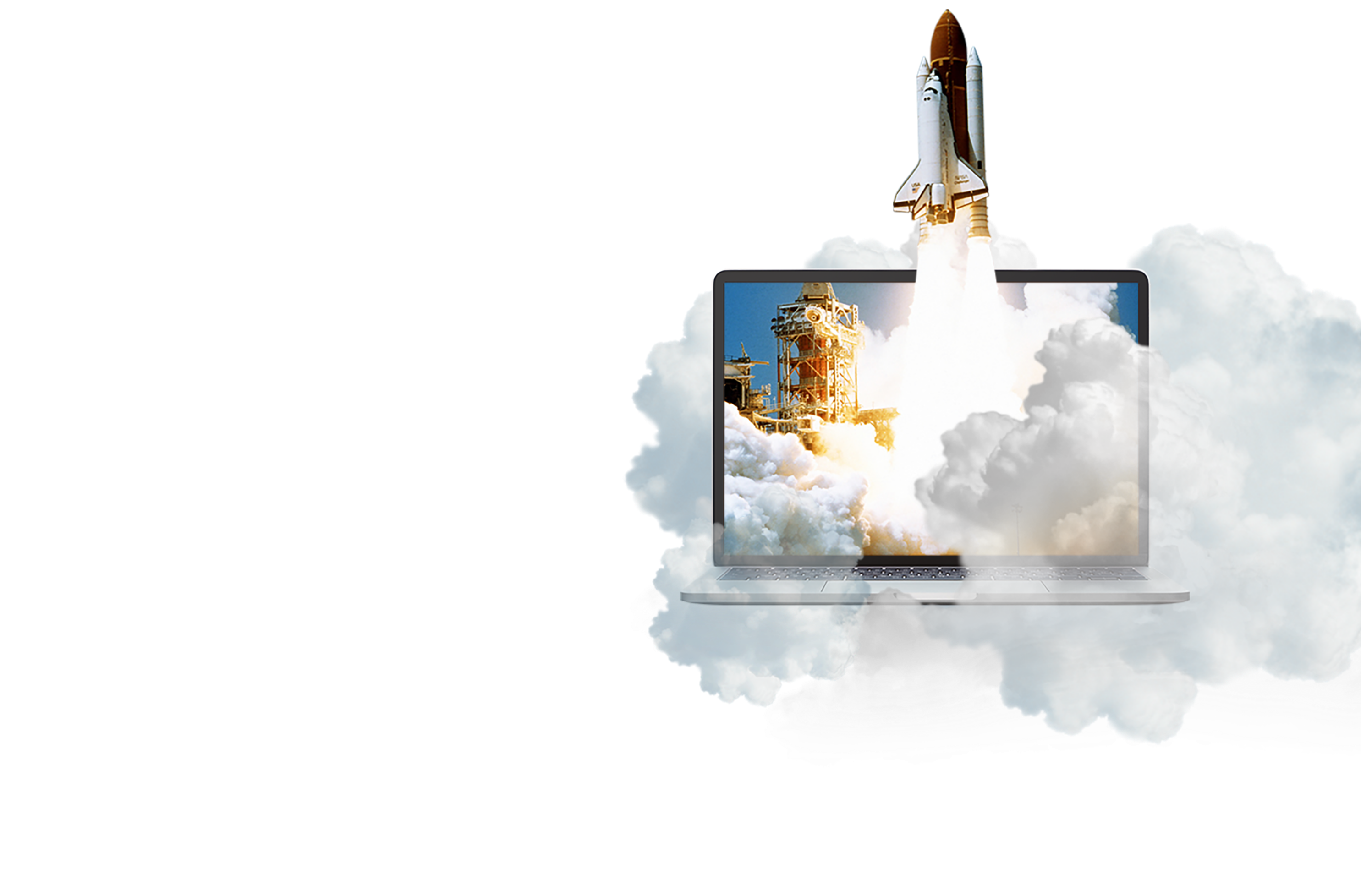 People Risk
People Risk
Right skills?
Domain expertise
Startup experience
Network
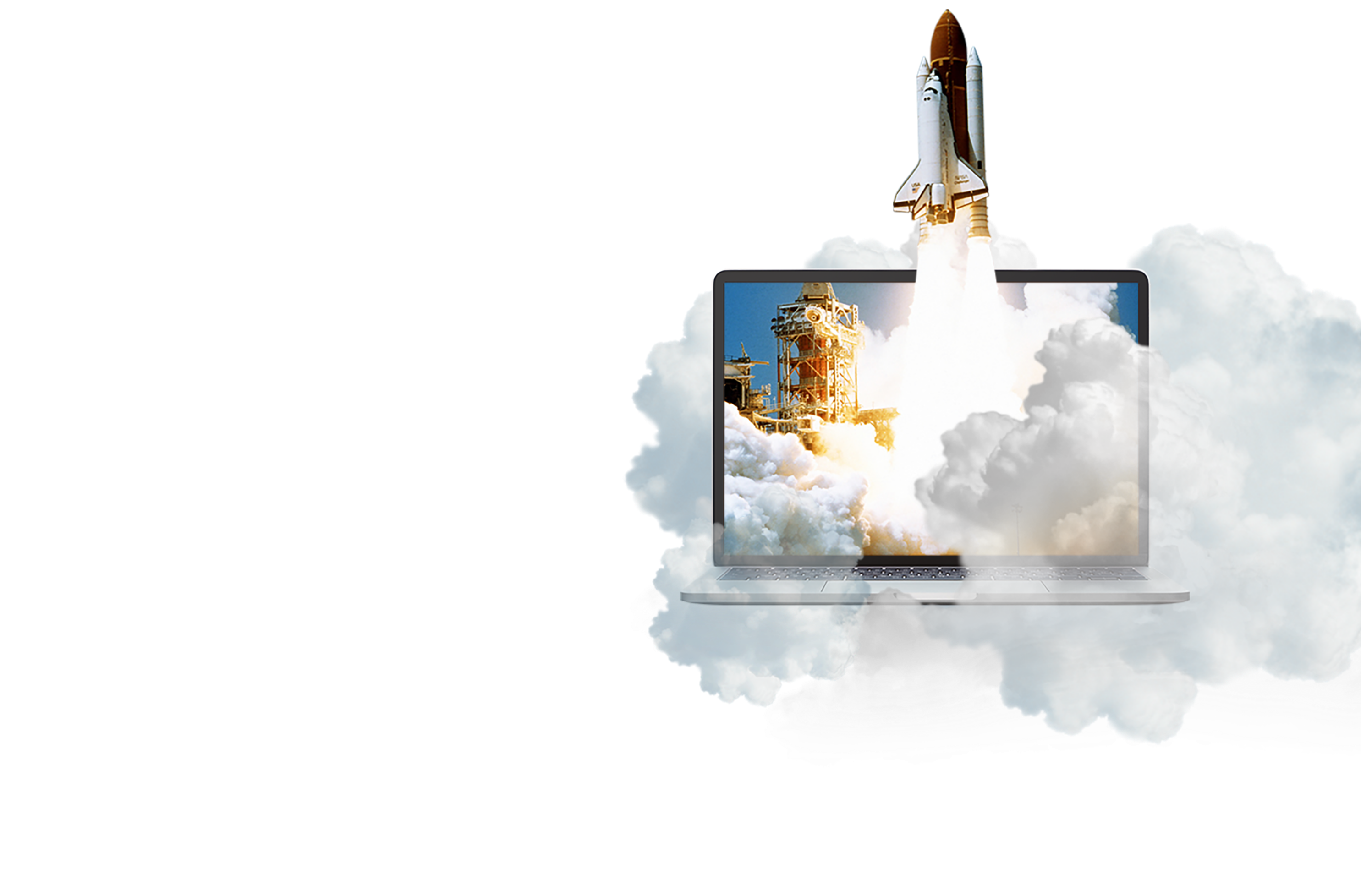 Market Risk
Market Risk
Validated customer willing to pay?
Product-market fit?
Competition?
Barriers to entry?
Napkin Drawing
Clearly Communicate through visuals
What it is
What purpose it serves for the customer
NOT how it works
Avoid technical jargon
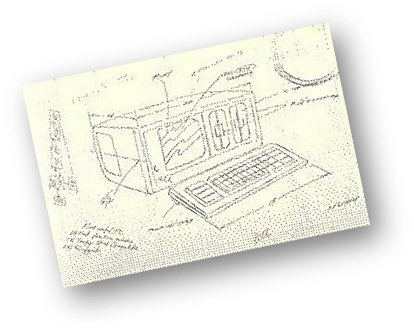 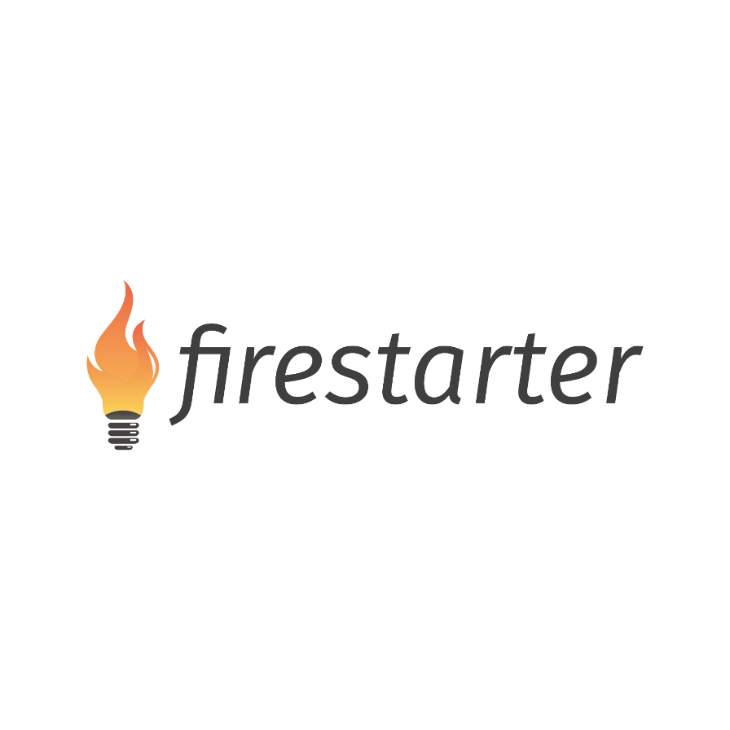 Napkin Drawing
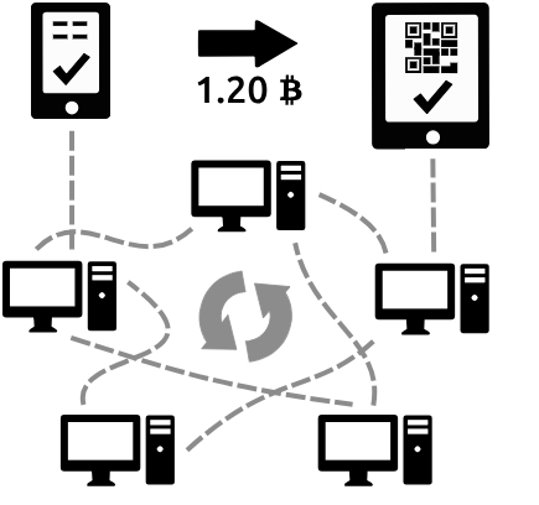 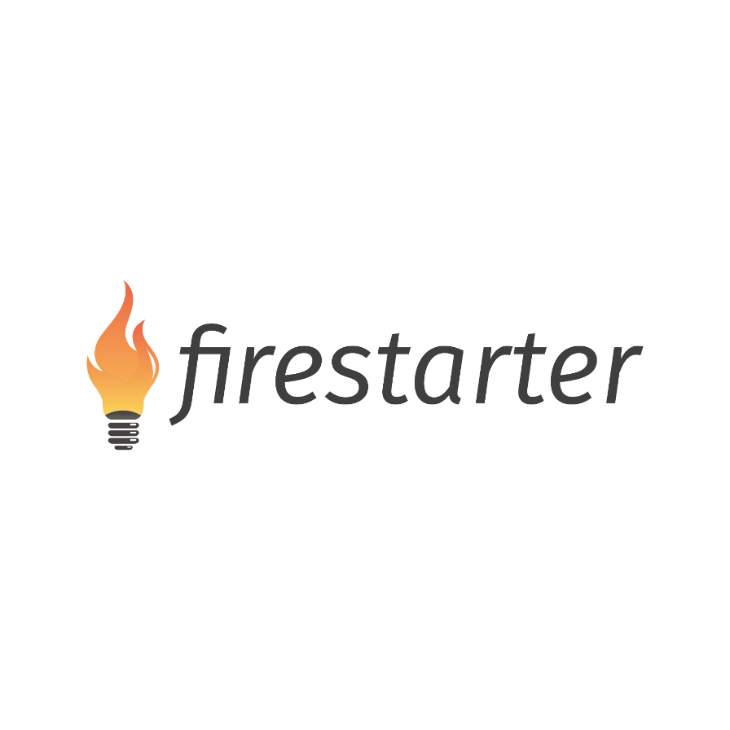 Napkin Drawing
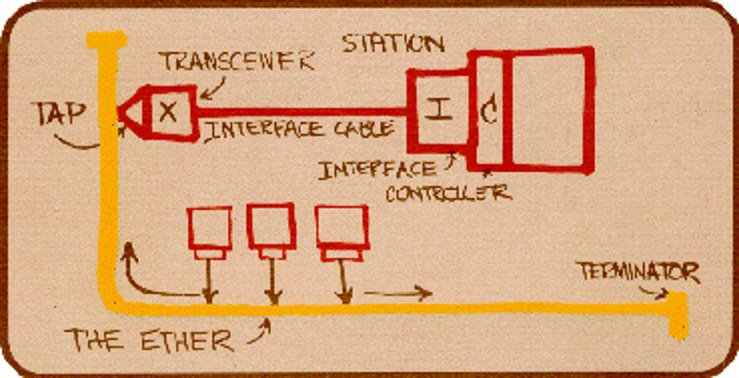 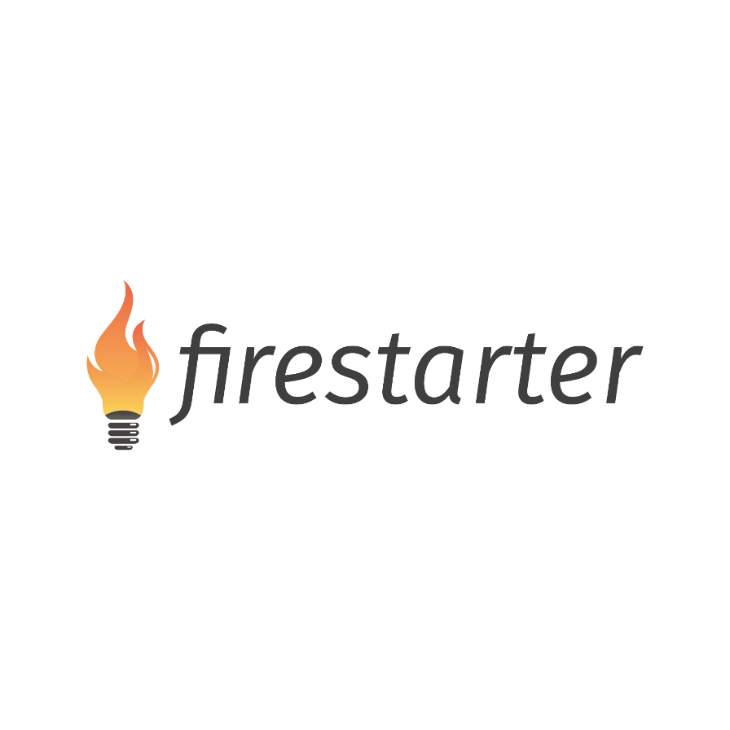 Napkin Drawing
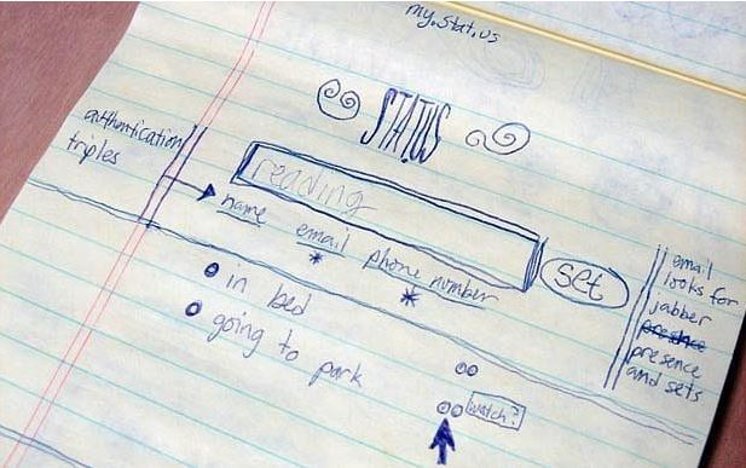 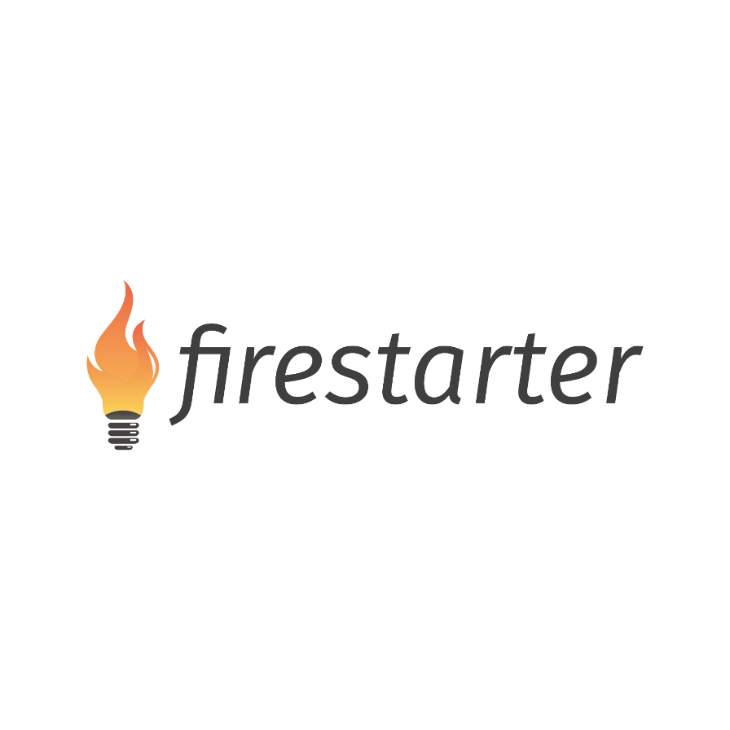 Networking Scenario
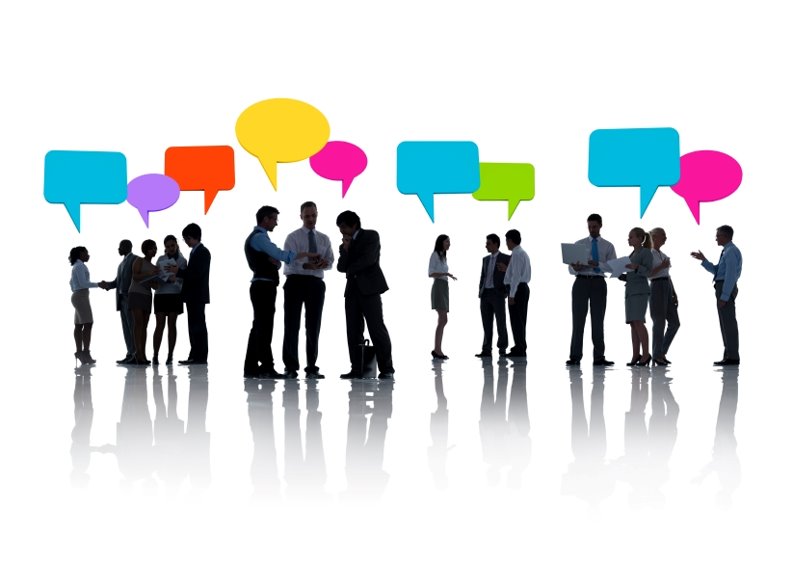 A Letter from the Leaders
A message from President Daniels
A message from Brian Edelman
A message from the mayor of West Lafayette, IN
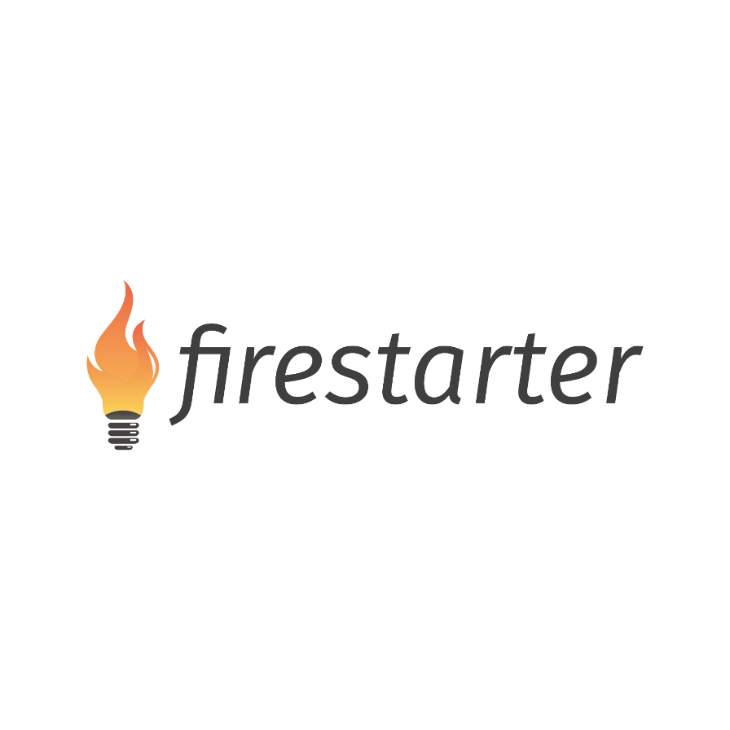 Networking Scenario
converse
explanation
understanding
A Letter from the Leaders
A message from President Daniels
A message from Brian Edelman
A message from the mayor of West Lafayette, IN
Create Intrigue
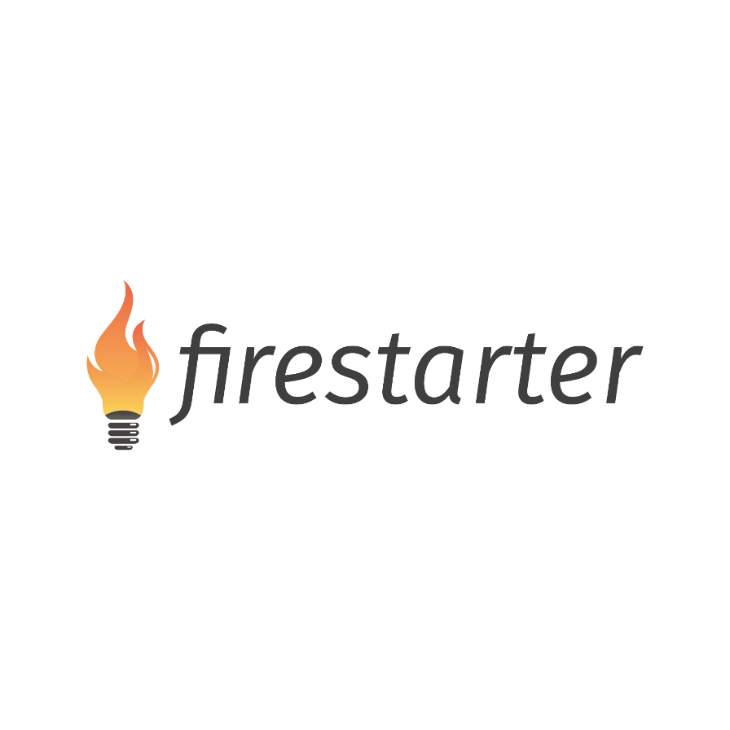 Allow the other person to lead the conversation and ask questions.
“I have            , it does           for            customer.”
Methods for Sharing
Product
Differentiator
Target customer
+  Customer Problem
 +  Market Size/ Landscape
A Letter from the Leaders
A message from President Daniels
A message from Brian Edelman
A message from the mayor of West Lafayette, IN
Story
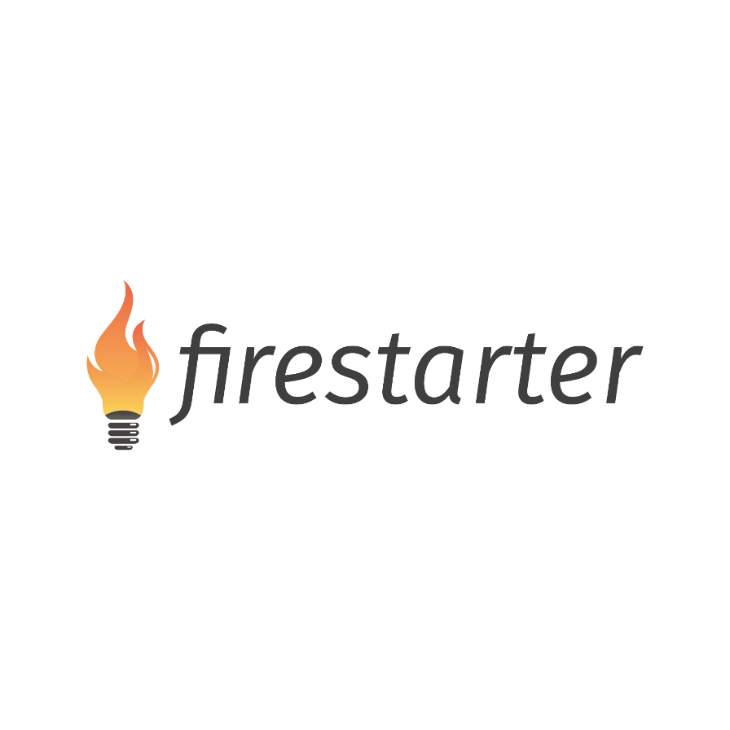 2 Sentence Intro
20 Minute Pitch
2 Minute Pitch
+ Go to market
 + Milestones
 + Competitors
 + Financials
Problem Statement
Quantified
One Problem
Validated
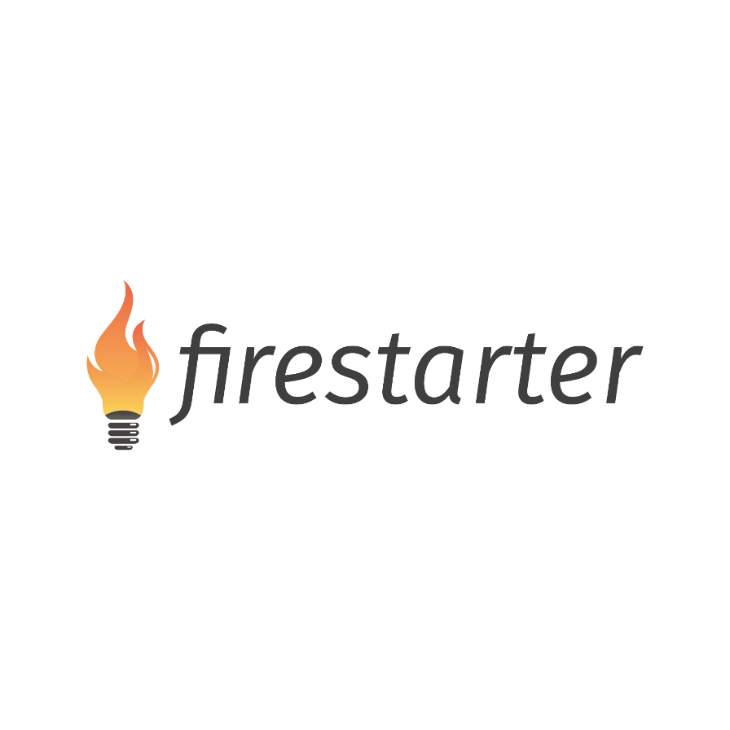 Problem Statement
Cordian
Cardiac Diagnostic Image Analysis: The facts about your heart
According to the CDC, Cardiovascular disease (CVD) is the number one killer in the US and its costs are expected to exceed $1.3 trillion by 2030. 
CVD affects more than 75M people every year in the US. 

But more than 50% receive the wrong diagnosis.
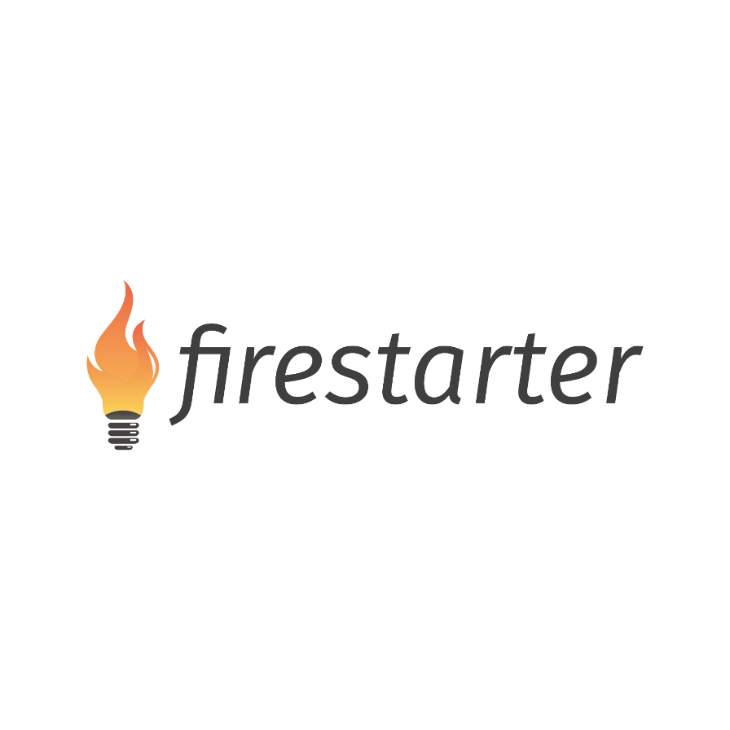 Problem Statement
One problem
Focus on one specific problem
Big enough that the customer is willing to pay to solve it
Urgency to solve it
It either ‘saves money or makes money’
Business to Business (B2B)
Business to Consumer (B2C)
Quantified
One Problem
Validated
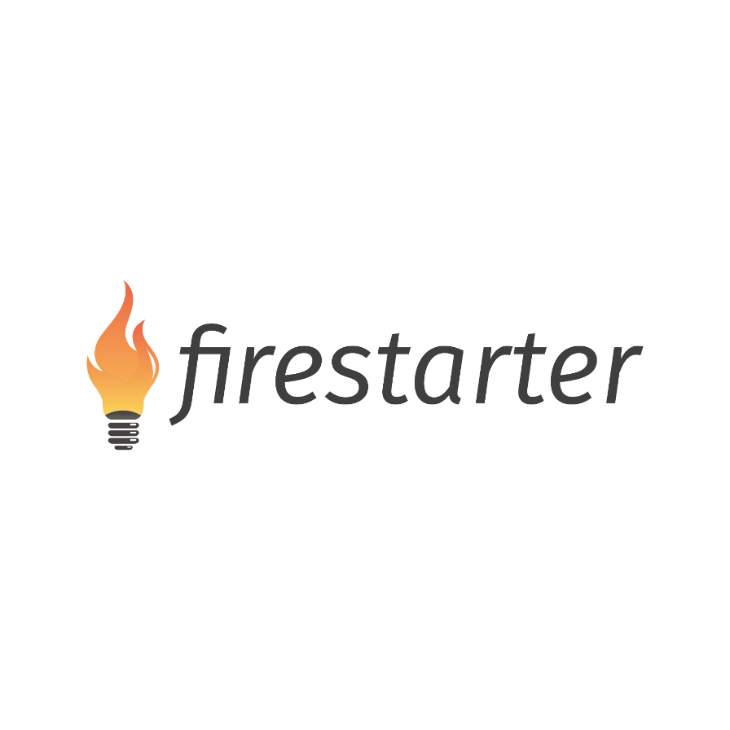 Problem Statement
Quantified
Know the key metrics of the problem
How big is the problem?
Examples of metrics or data points
Number of people affected
$ spent on the problem
Amount of time lost
Quantified
One Problem
Validated
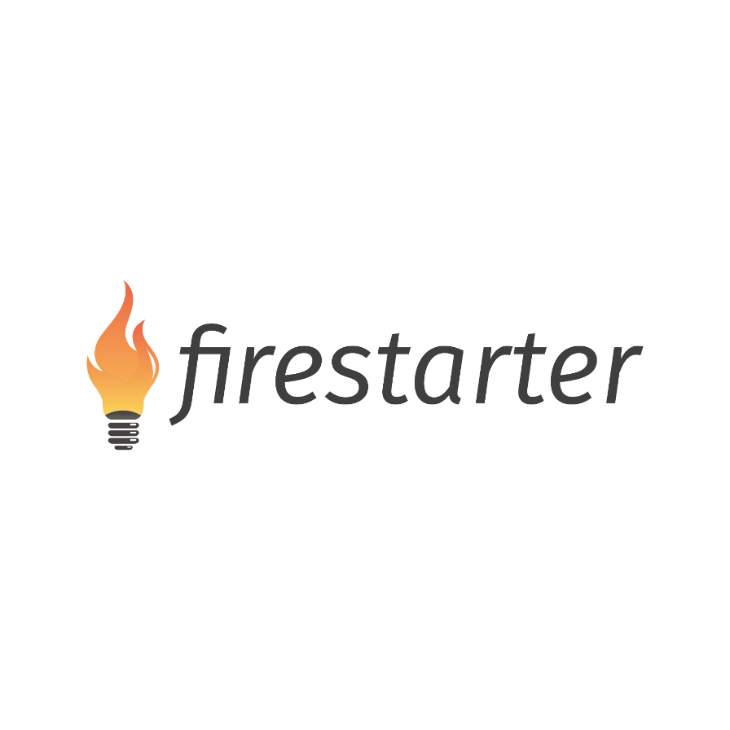 Problem Statement
Quantified
Validation
Statistics or data from a 3rd party source
Great resources for data:
Governing bodies
Non-profits
Non-biased researchers
One Problem
Validated
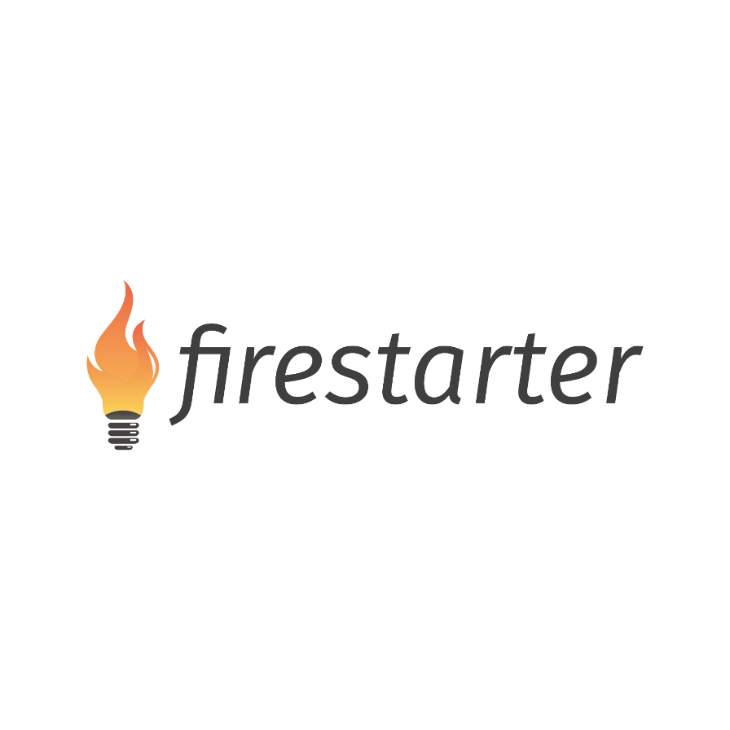 Market Segmentation
Exploring customer sets
Explore all possible markets for your innovation
Consider new potential applications beyond your original thinking
Determine which customers really care about your value propositions
Identify the best first customer segment
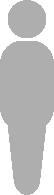 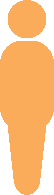 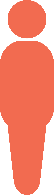 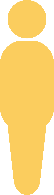 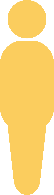 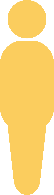 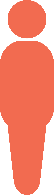 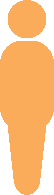 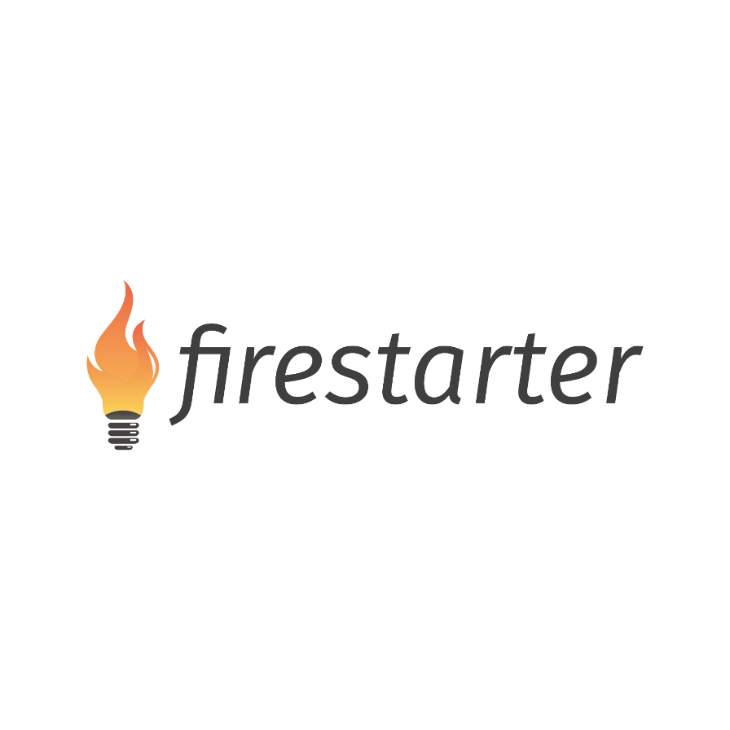 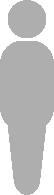 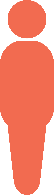 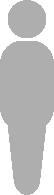 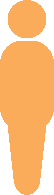 Market Segmentation
Exploring customer sets
Market
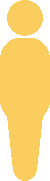 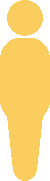 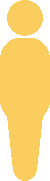 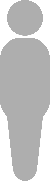 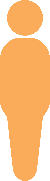 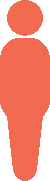 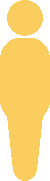 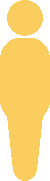 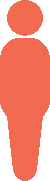 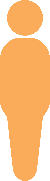 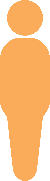 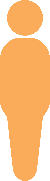 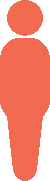 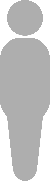 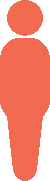 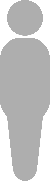 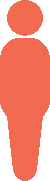 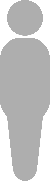 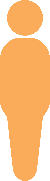 Segment
Segment
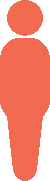 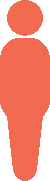 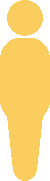 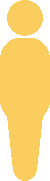 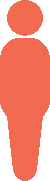 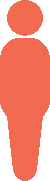 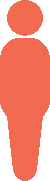 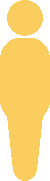 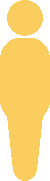 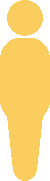 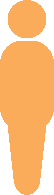 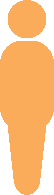 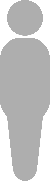 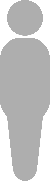 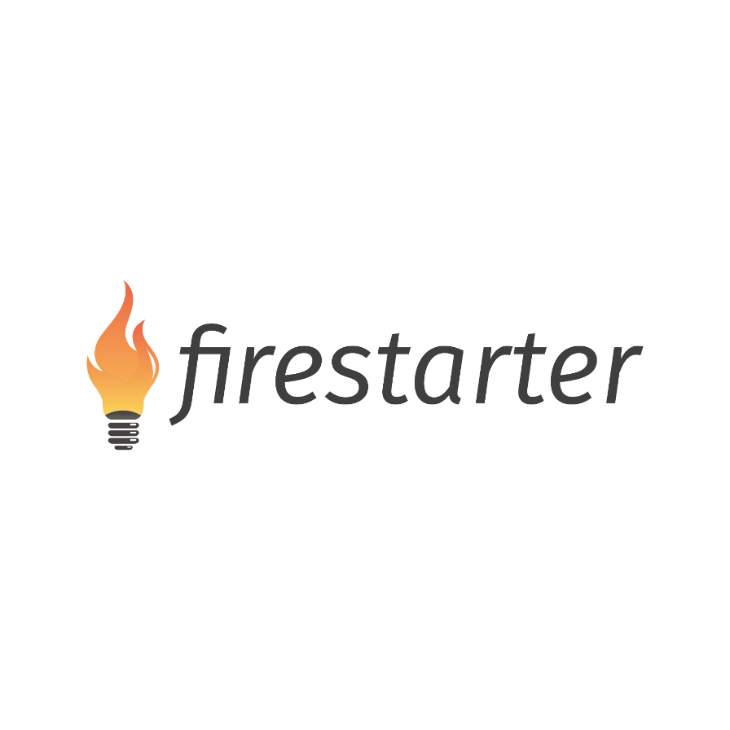 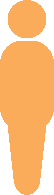 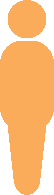 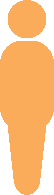 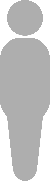 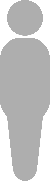 Segment
Segment
Market Segmentation
Business to Consumer
Individuals
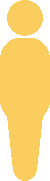 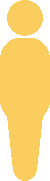 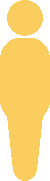 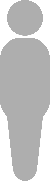 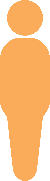 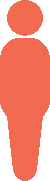 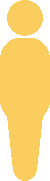 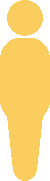 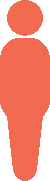 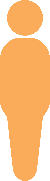 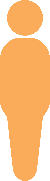 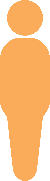 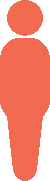 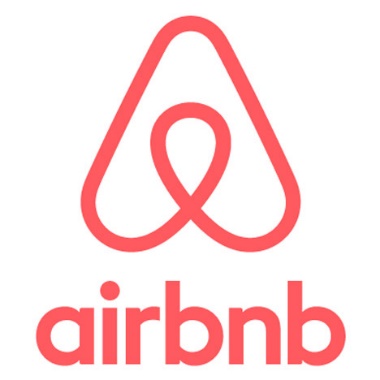 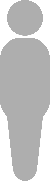 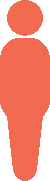 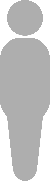 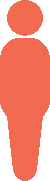 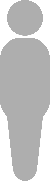 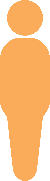 Families
Couples
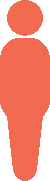 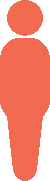 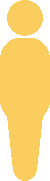 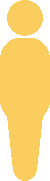 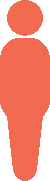 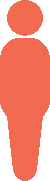 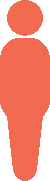 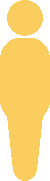 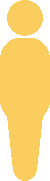 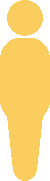 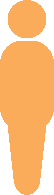 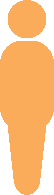 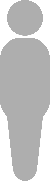 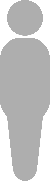 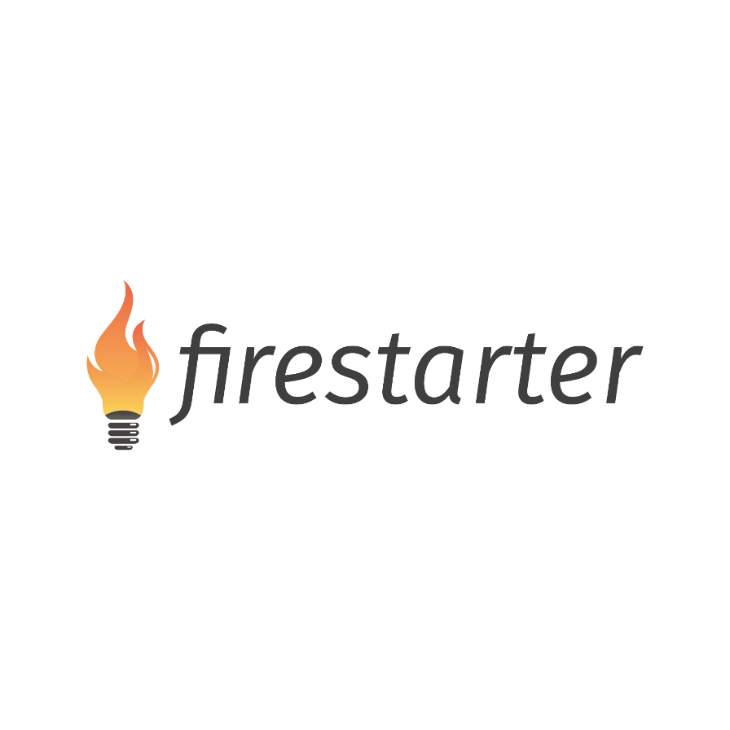 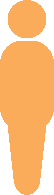 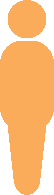 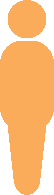 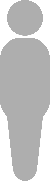 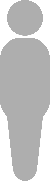 Friends
Business Travelers
Market Segmentation
Ways to Segment the Market
Size
Type
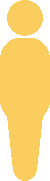 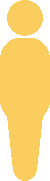 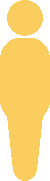 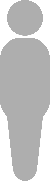 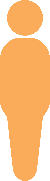 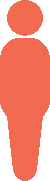 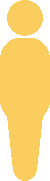 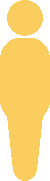 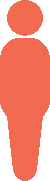 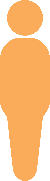 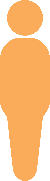 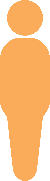 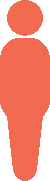 Industry
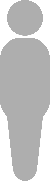 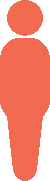 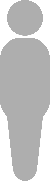 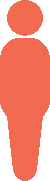 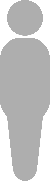 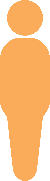 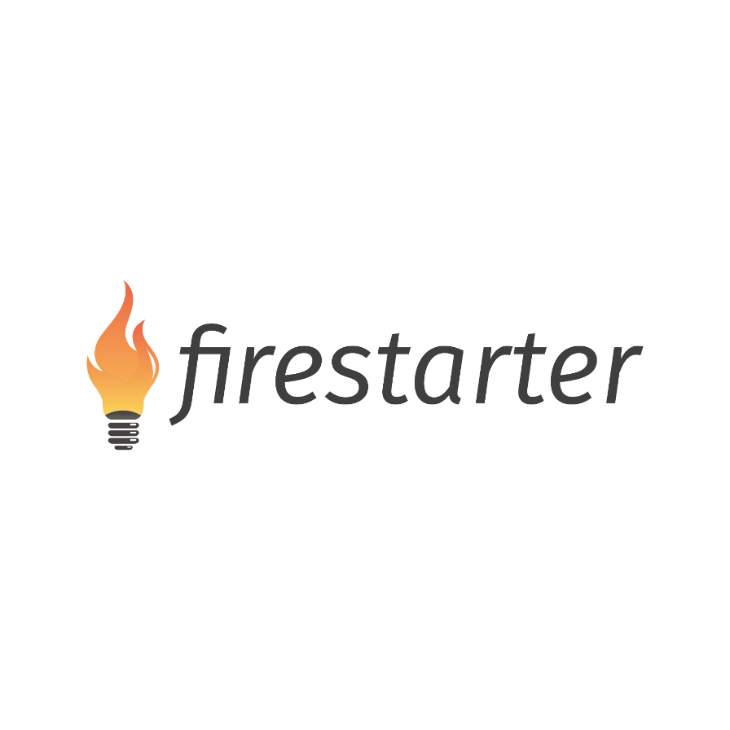 Market Segmentation
Business to Business
Engineering
Manufacturing
Companies
(By Size/Type)
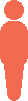 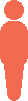 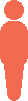 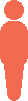 Small Business
Companies 
(By Industry)
Public
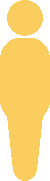 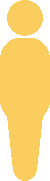 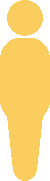 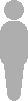 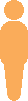 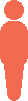 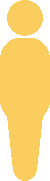 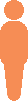 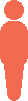 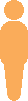 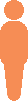 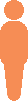 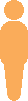 IT/Software
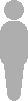 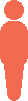 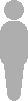 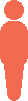 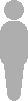 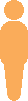 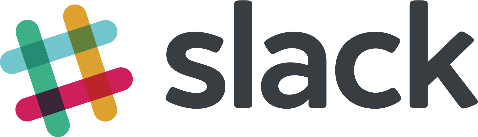 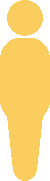 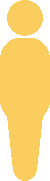 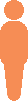 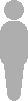 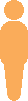 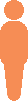 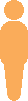 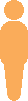 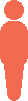 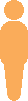 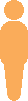 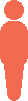 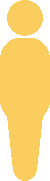 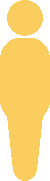 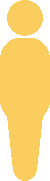 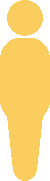 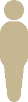 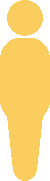 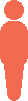 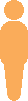 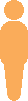 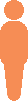 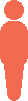 Energy
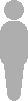 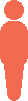 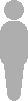 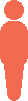 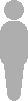 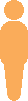 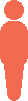 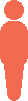 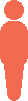 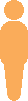 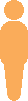 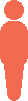 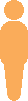 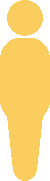 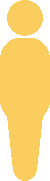 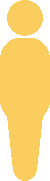 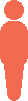 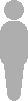 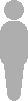 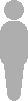 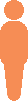 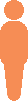 Private
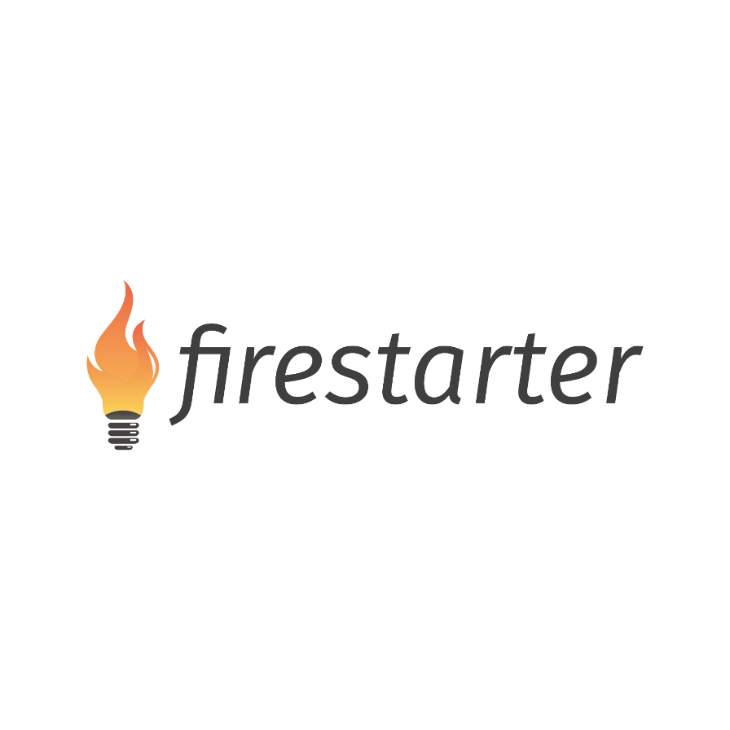 Corporate
Startups
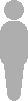 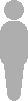 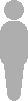 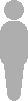 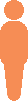 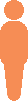 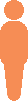 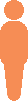 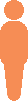 E-commerce
Ag Tech
Market Segmentation
Build Your Customer Segment
Market
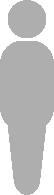 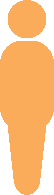 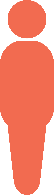 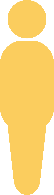 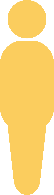 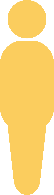 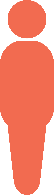 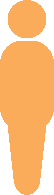 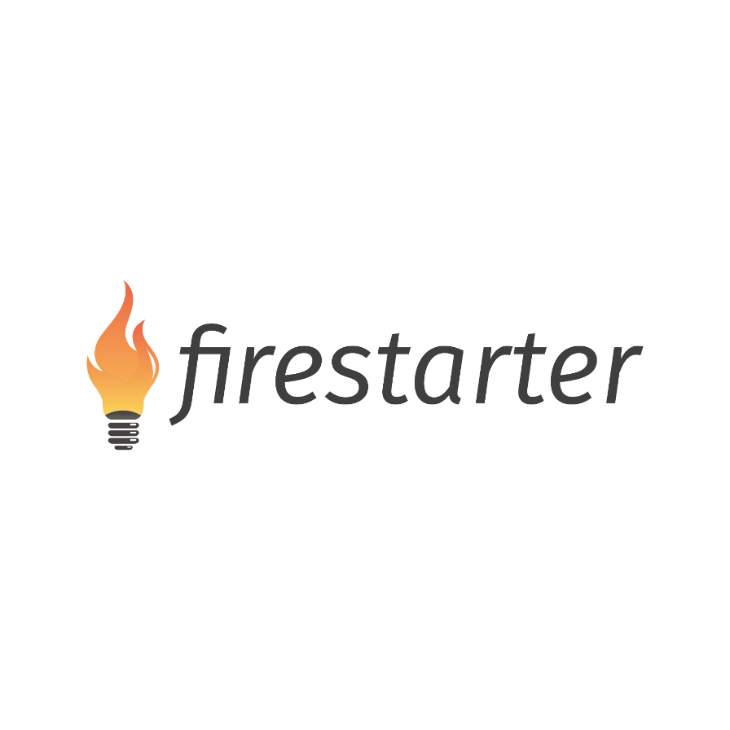 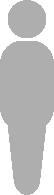 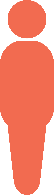 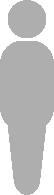 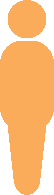 Market Segmentation
Build Your Customer Segment
Market
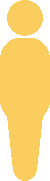 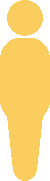 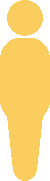 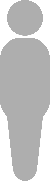 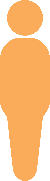 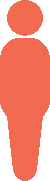 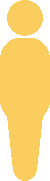 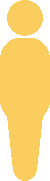 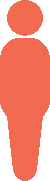 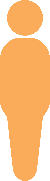 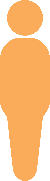 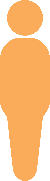 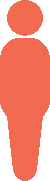 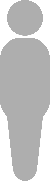 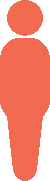 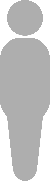 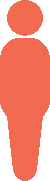 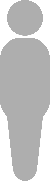 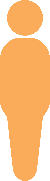 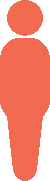 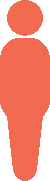 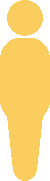 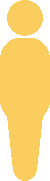 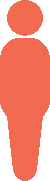 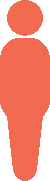 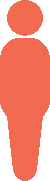 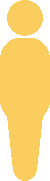 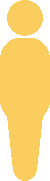 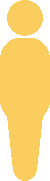 Segment
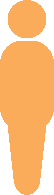 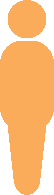 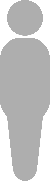 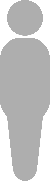 Segment
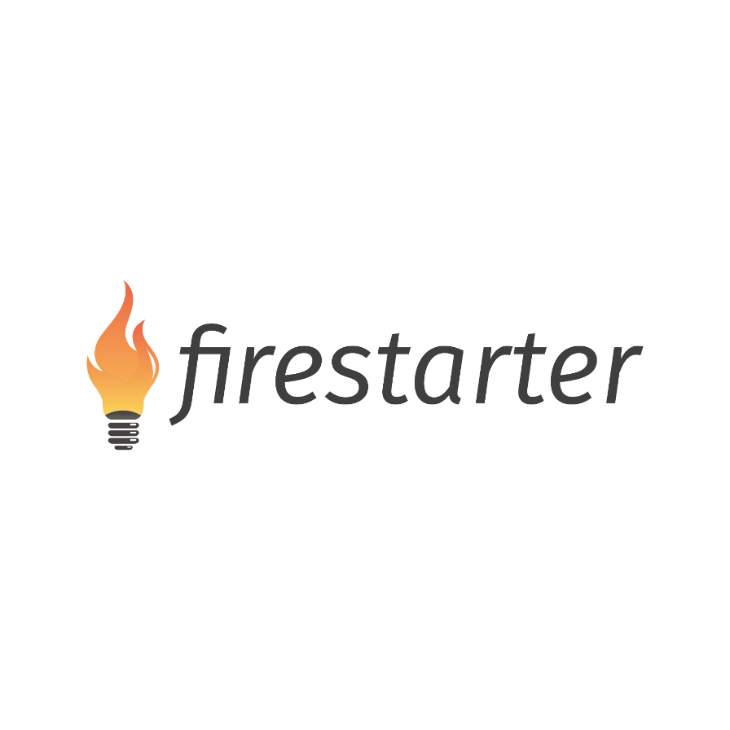 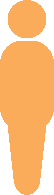 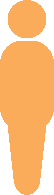 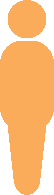 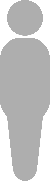 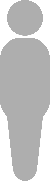 Segment
Segment
Market Segmentation
Build Your Customer Segment
Market
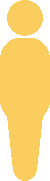 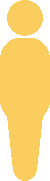 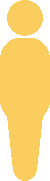 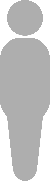 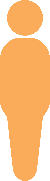 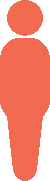 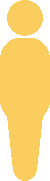 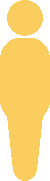 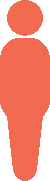 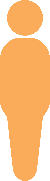 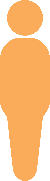 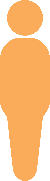 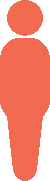 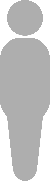 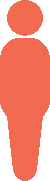 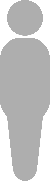 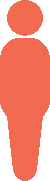 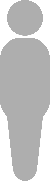 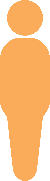 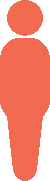 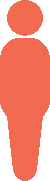 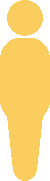 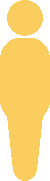 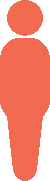 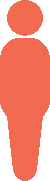 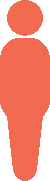 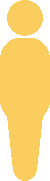 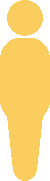 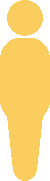 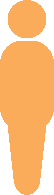 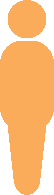 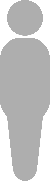 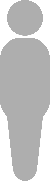 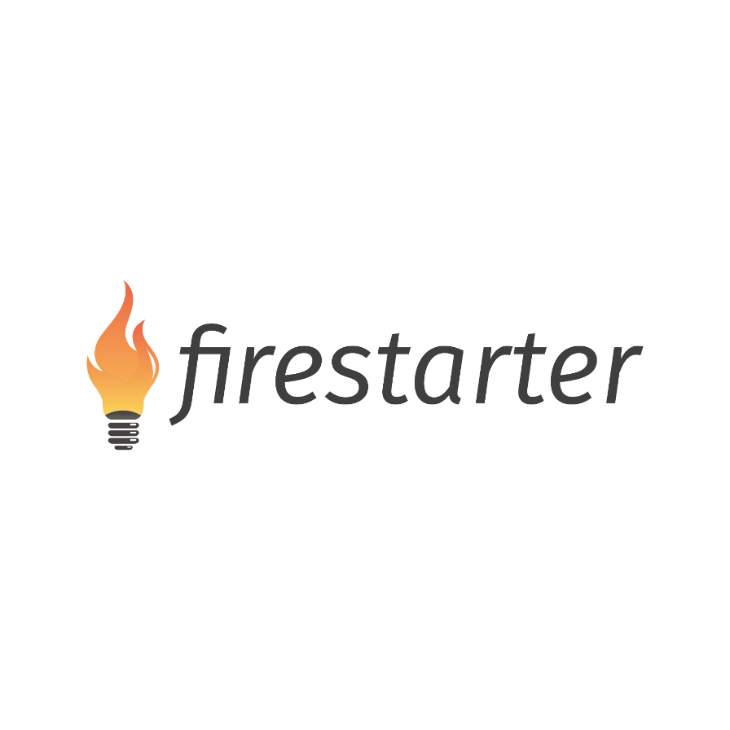 Segment
Segment
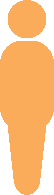 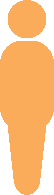 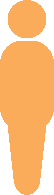 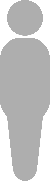 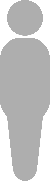 Segment
Segment
Market Segmentation
Ways to Select a Target Market
Urgency!
Barriers to Entry
Access to Customers
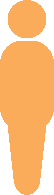 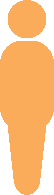 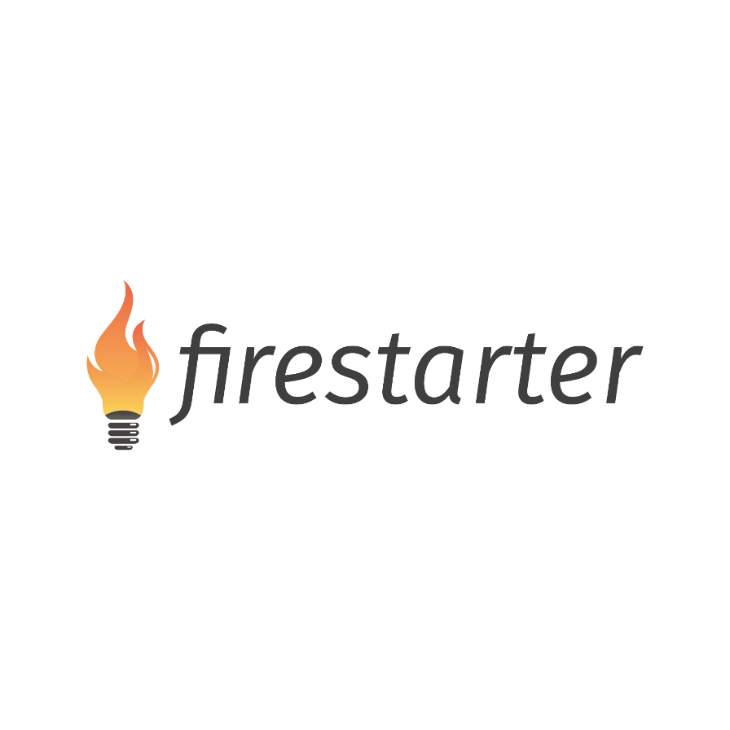 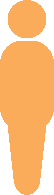 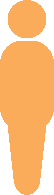 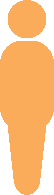 Customer Archetype
Defining Your Target Customer
Narrow the market segment 
Identify their pains, decision making process and people
Understand the target customer environment
Be an expert in your target customer segment
Identify INDIVIDUAL PEOPLE involved in the decision to buy.
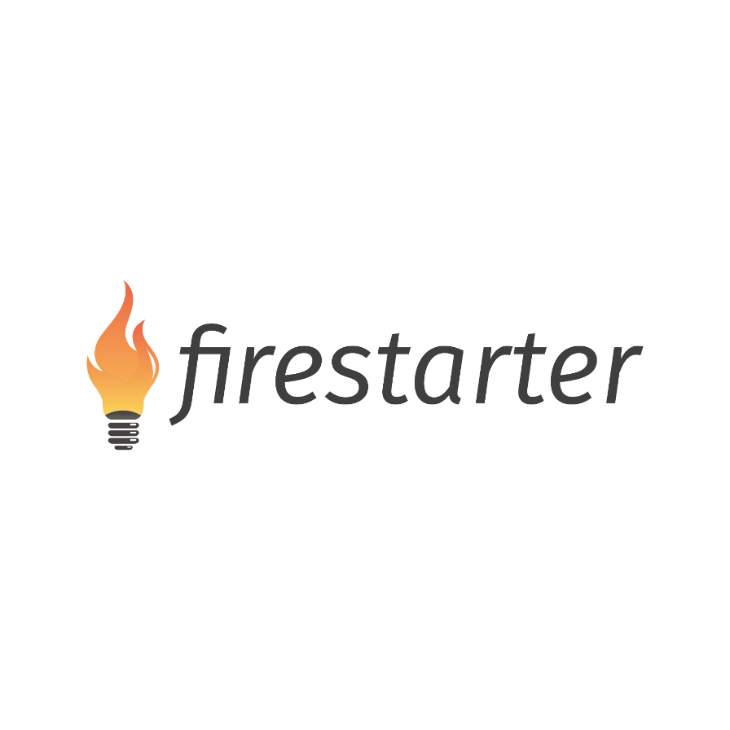 Target Customer
Narrow the Segment
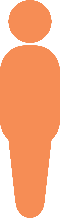 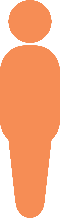 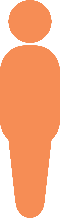 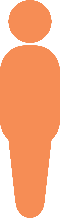 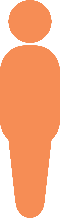 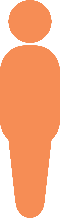 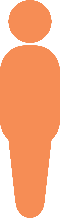 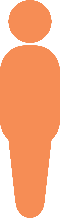 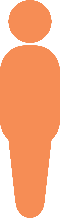 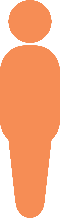 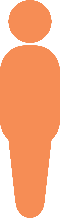 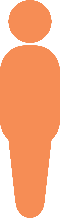 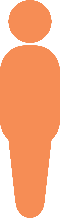 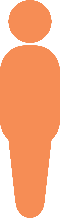 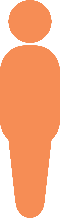 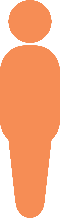 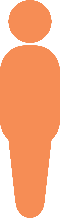 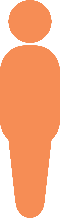 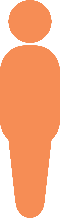 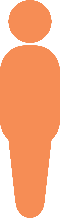 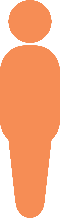 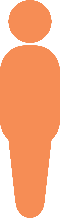 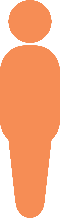 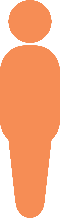 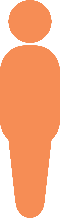 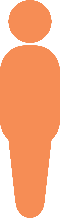 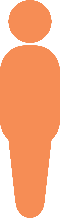 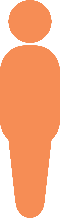 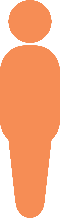 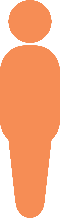 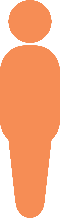 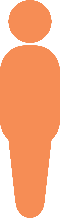 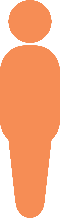 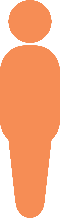 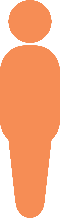 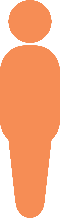 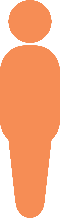 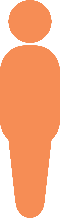 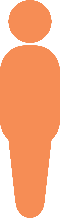 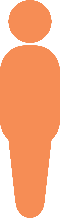 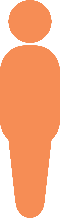 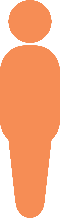 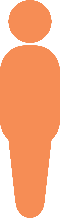 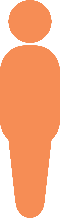 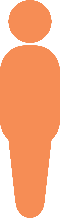 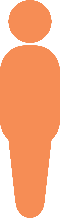 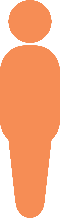 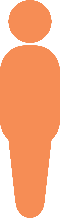 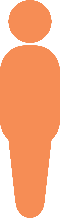 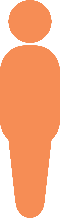 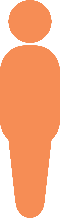 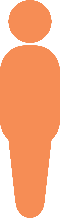 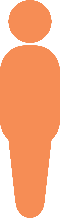 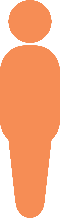 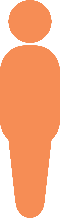 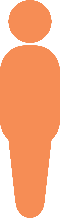 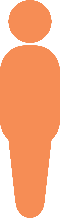 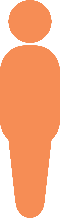 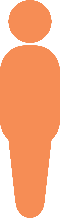 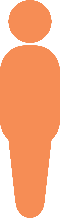 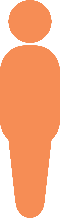 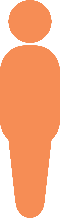 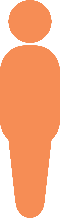 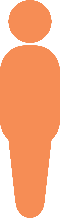 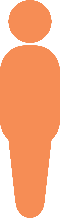 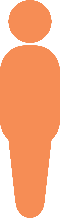 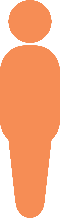 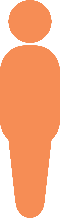 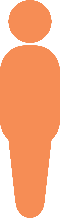 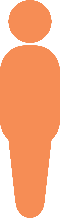 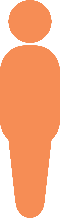 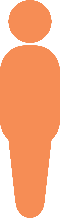 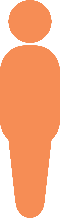 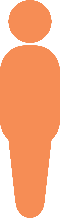 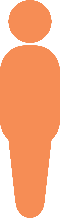 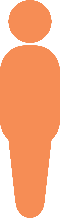 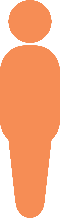 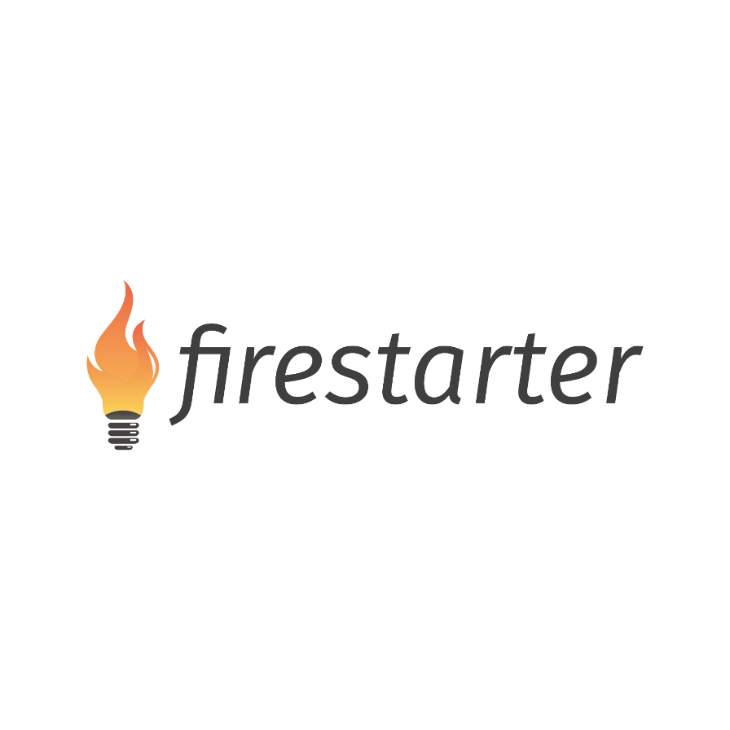 Target Customer
Narrow the Segment
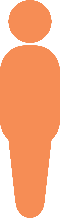 Macro
Micro
Psychographic
Behavior
Behavior
Demographic
Geographic
Demographic
Location
Region
Urban/Rural
Size
Benefits Sought
Life Cycle
Buying Process
Ease of Integration
Buyer-Seller Relationship
Personality
Lifestyle
Values
Attitudes
Opinions
Location
Region
Urban/Rural
Size
Benefits Sought
Life Cycle
Buying Process
Ease of Integration
Buyer-Seller Relationship
Personality
Lifestyle
Values
Attitudes
Opinions
Age
Gender
Occupation
Education
Age
Gender
Occupation
Education
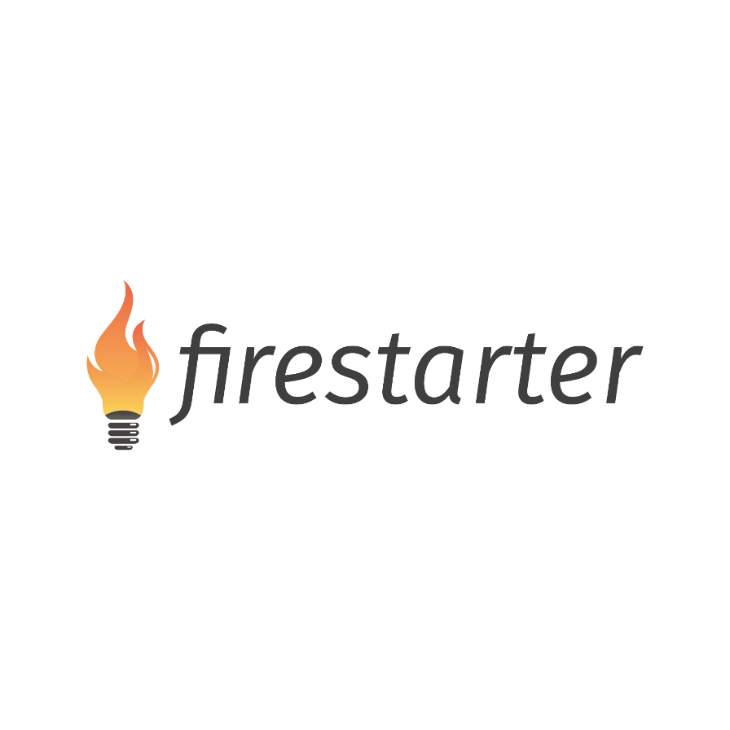 + Industry
+ Purchasing Criteria
+ Decision Makers
+ Requirements (Referrals, etc)
B2C Example
Virtual Reality Headset
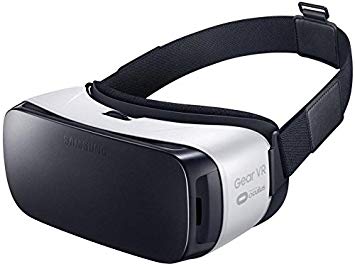 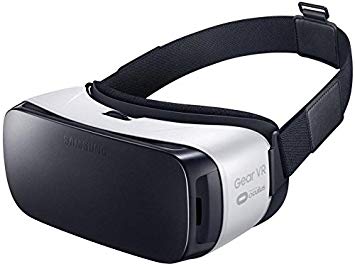 Demographic
Male
16-24
Student
Geographic
United States
Urban
Behavior
Fun/Entertainment
Show off to friends
Christmas gift/birthday money
Continued support and new product
Psychographic
Outgoing/techie
Likes to try new things/early adopter
Good quality technology
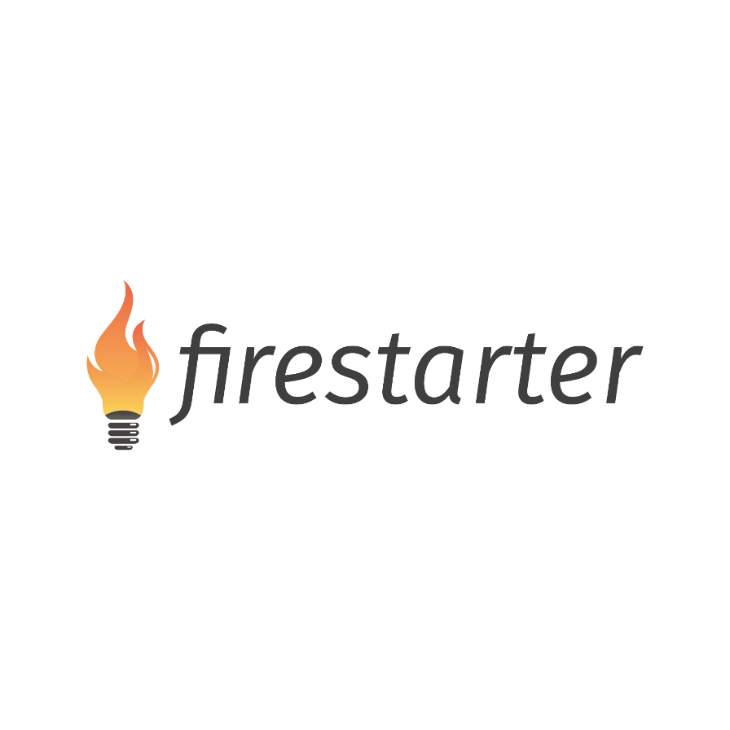 B2B Example
Electron Microscope
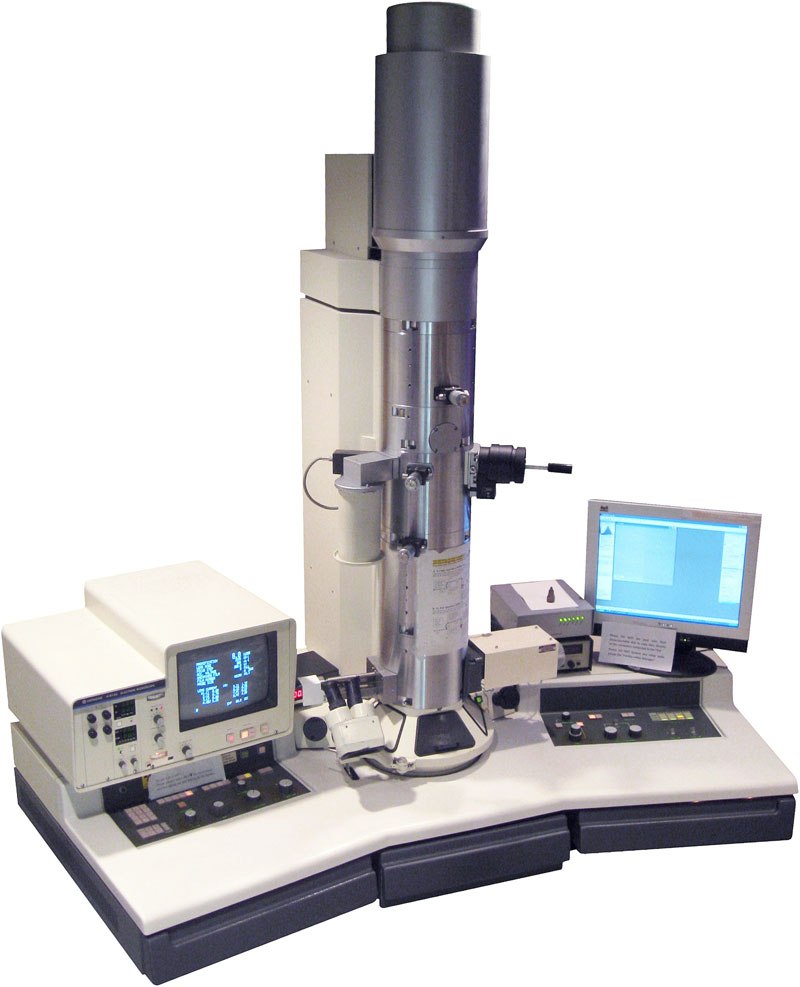 Macro
Universities/Colleges
United States
Research institutions
Biology Labs
15K Students
Micro
High level of magnification
Easy training process
Established lab/well funded
Purchase approval by faculty researcher + graduate student influence
Maintenance package included
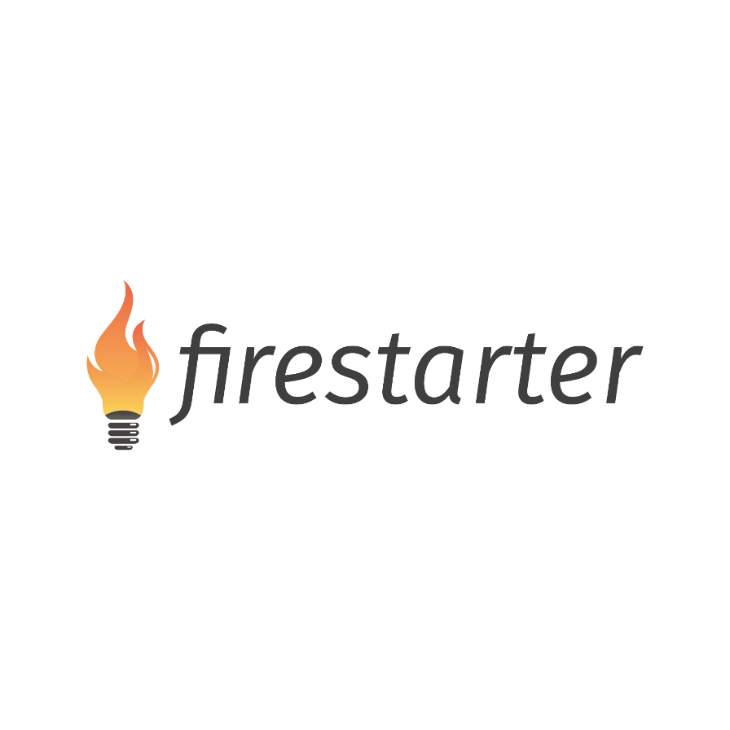 Customer Types
Explore the Roles
End User
Who is Involved in the Buying Decision?
Person who uses the product
Influencer/Saboteur
People around the buyer who may influence the purchasing decision in a positive or negative way
Economic Buyer
Person who pays for the purchase
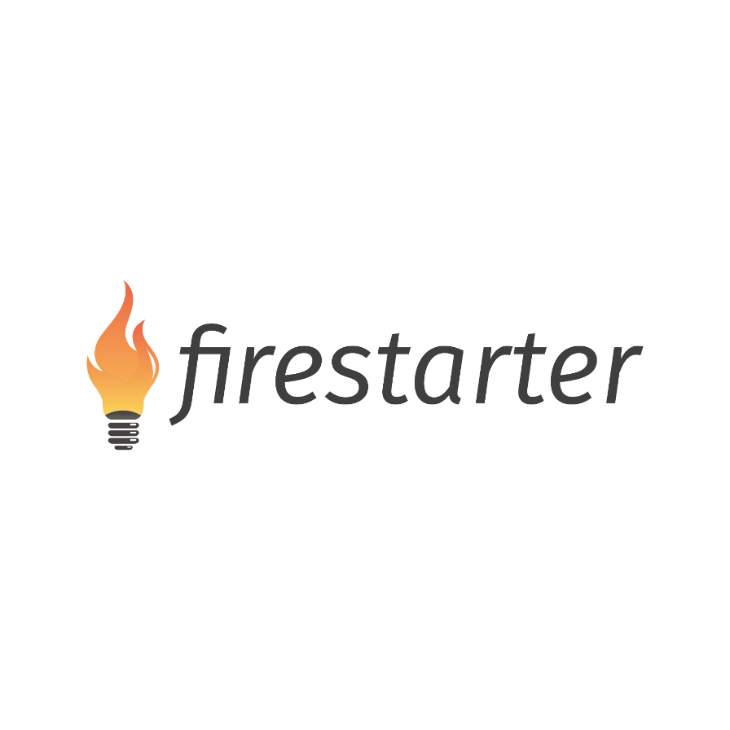 Decision Maker
Person who makes the final decision to buy
Customer Types
Virtual reality Headset
Decision Maker
Mom
Influencers:
Recommenders
Friends
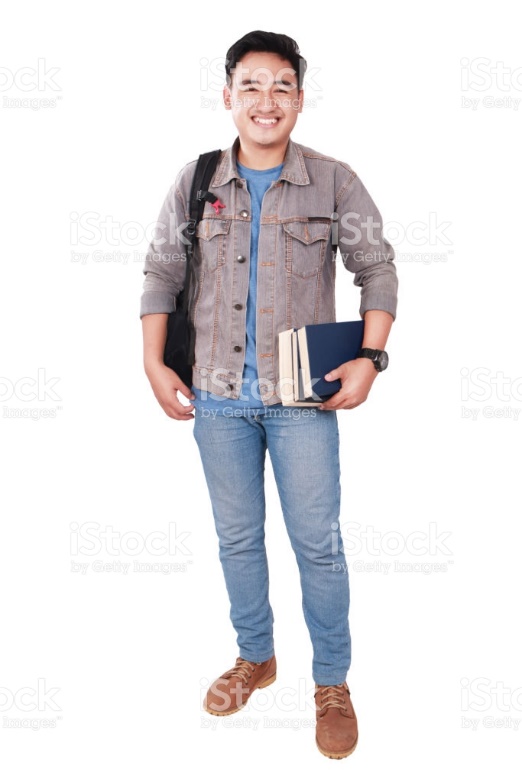 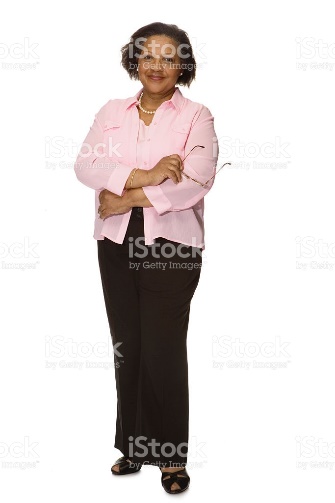 Influencers: Saboteurs?
Little Siblings
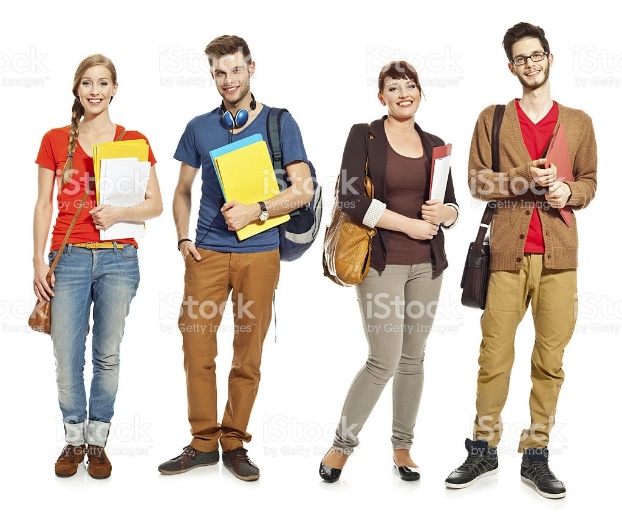 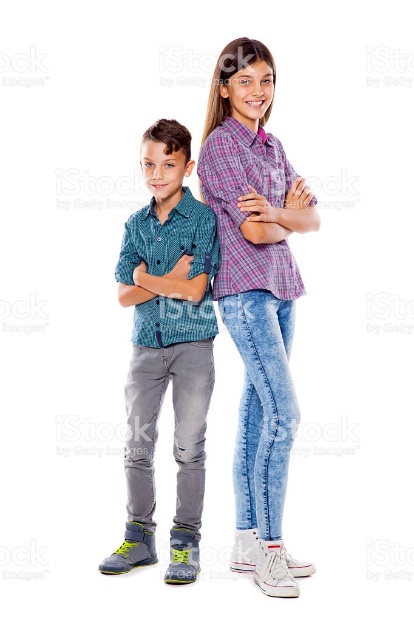 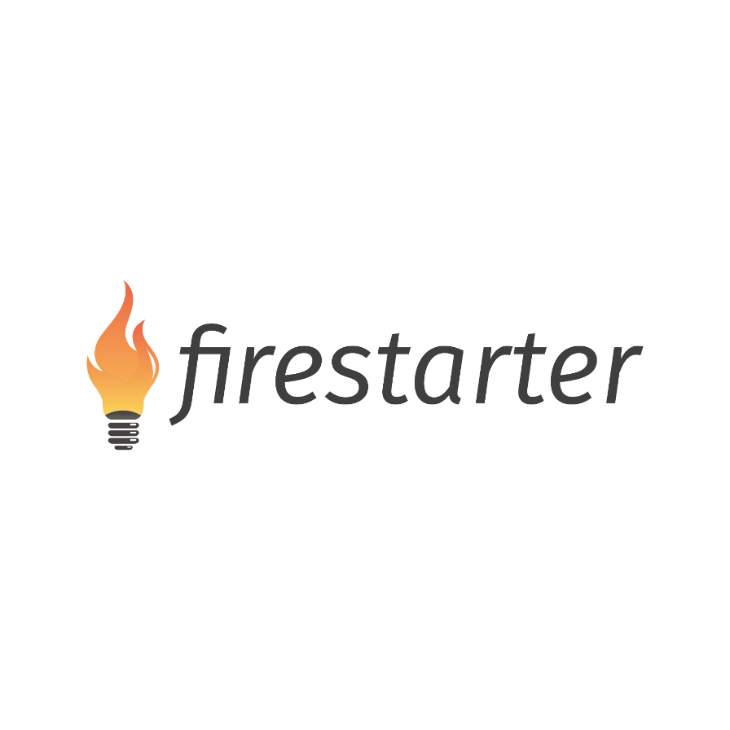 Economic Buyers
Customer Types
Electron Microscope
Influencers: Recommender/
Saboteur
Lab Technician
End User
Graduate Student
End User
Graduate Student
Decision Maker
Professor
Decision Maker
Professor
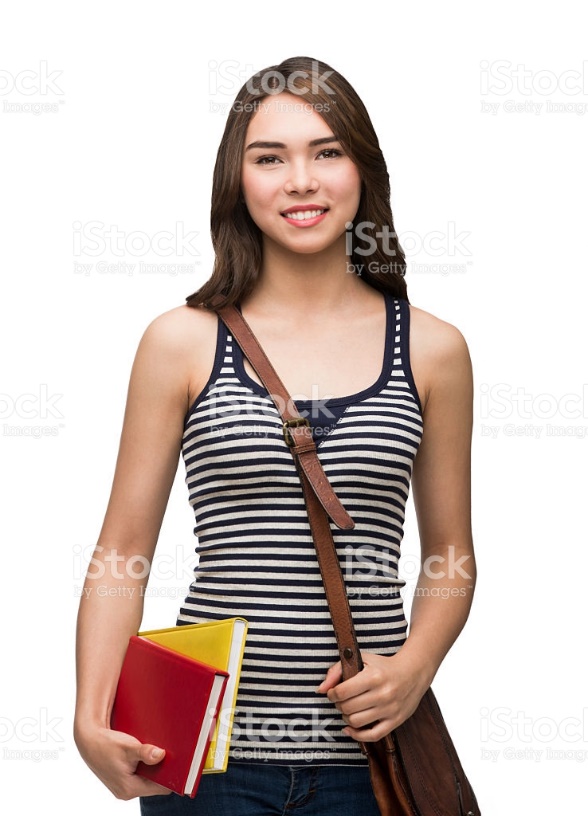 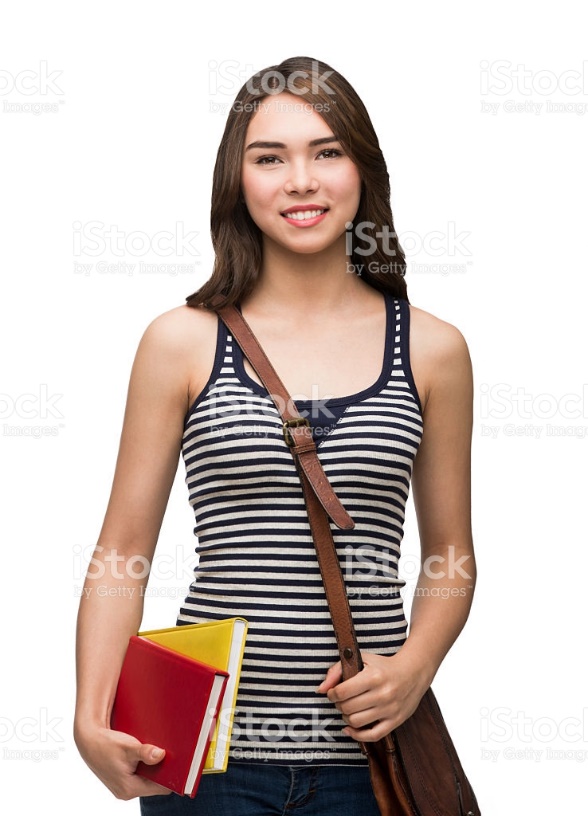 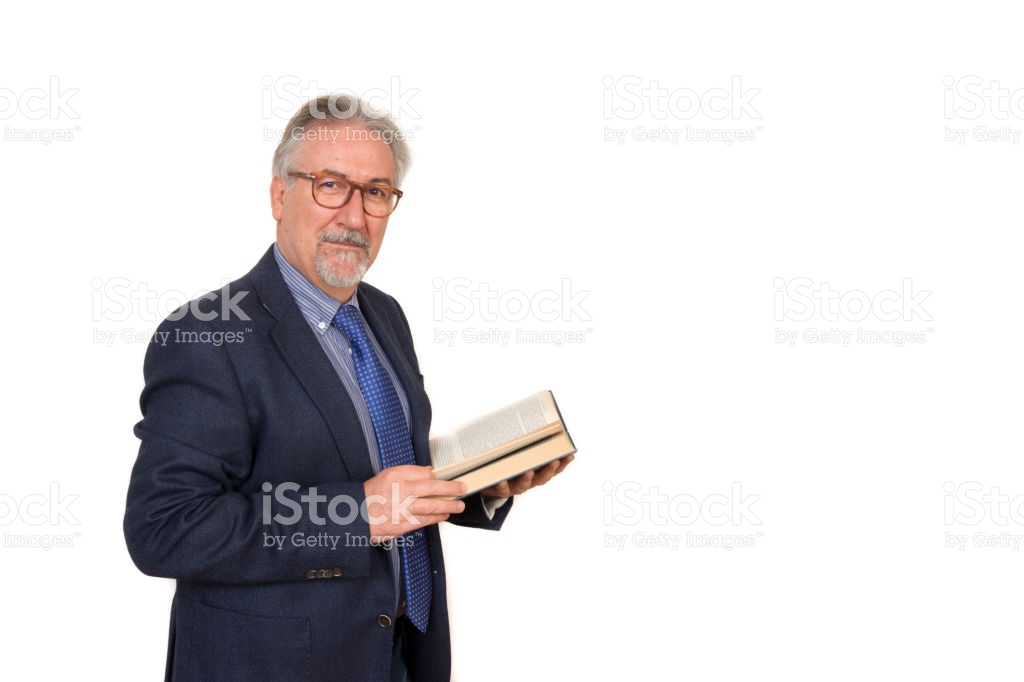 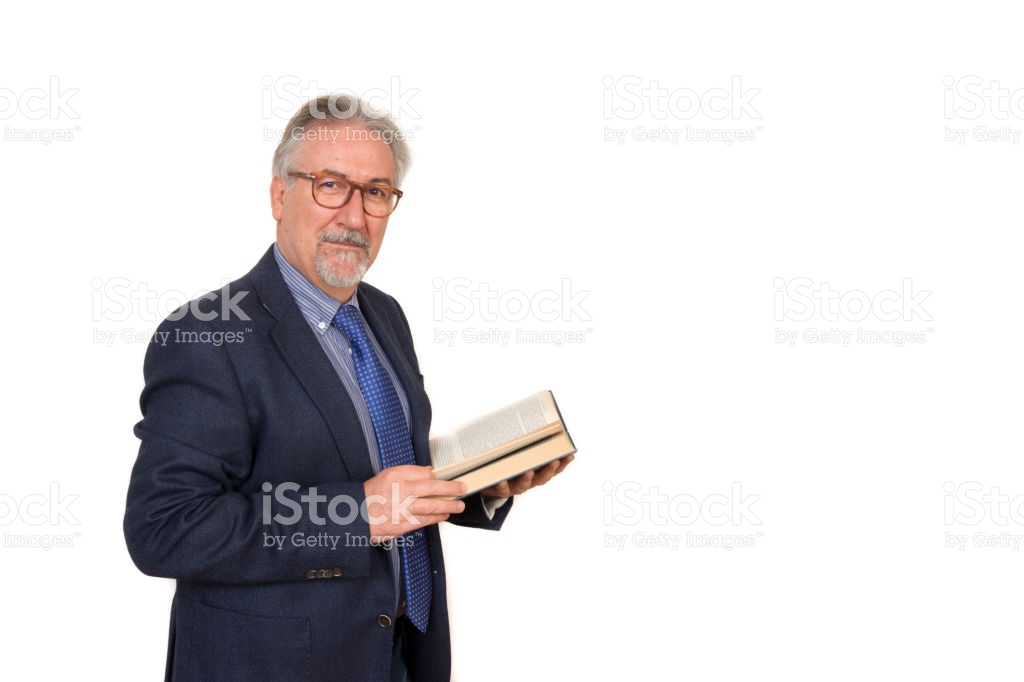 Economic Buyer
Business Office Manager
Economic Buyer
Business Office Manager
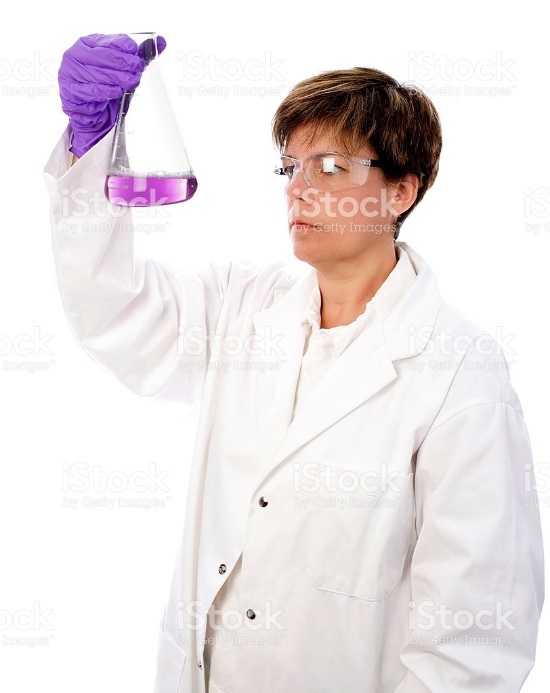 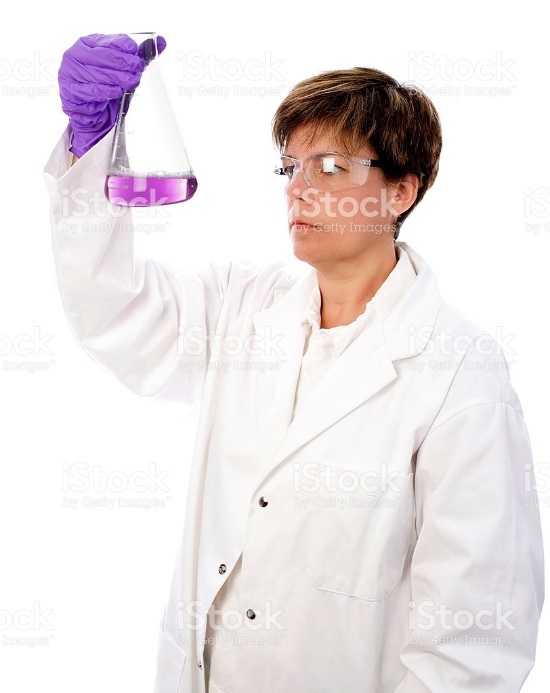 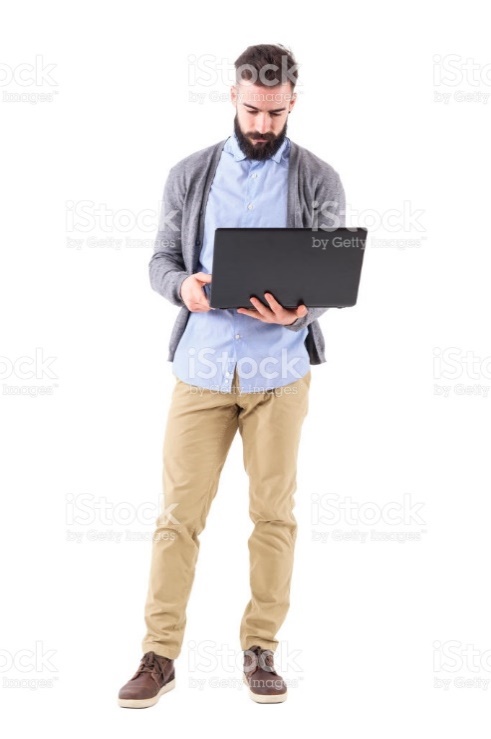 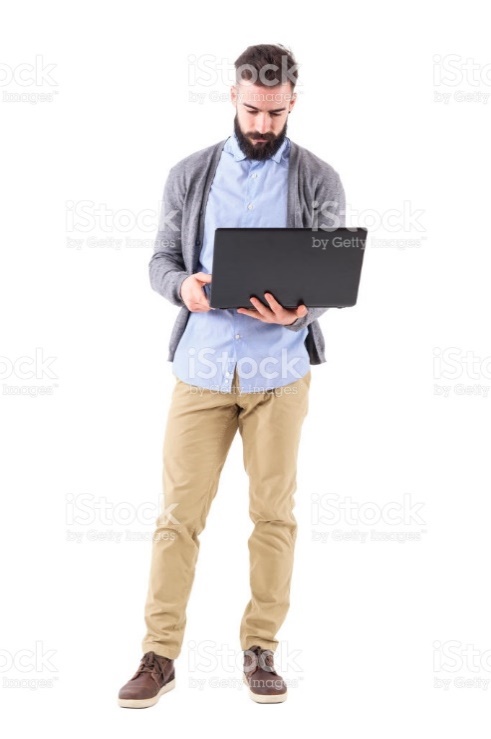 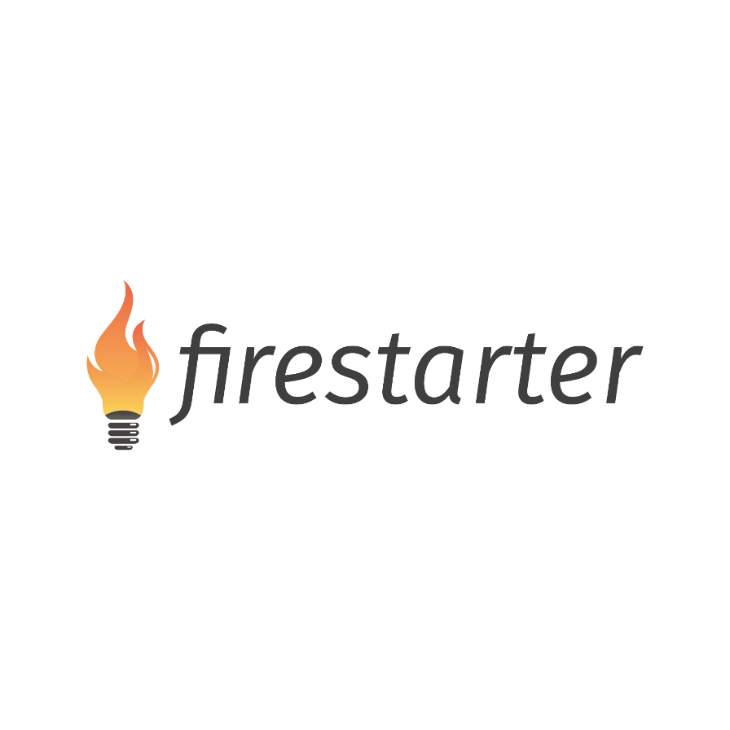 Market Landscape
Highlighting the Opportunity
Communicate where your idea fits
Help others understand the market and competitive solutions
Identify what values the customer cares about most
Find your product market fit
X
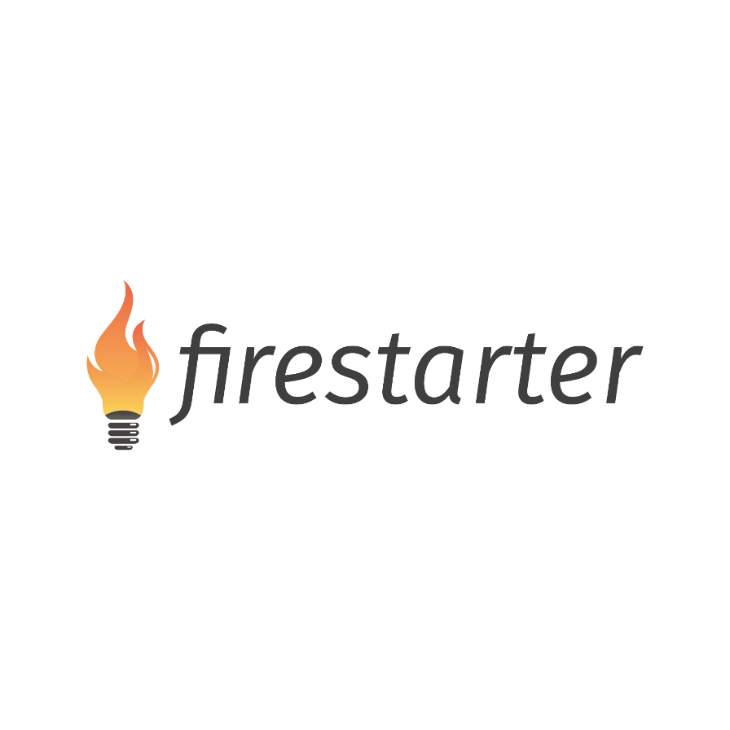 Market Landscape
Highlighting the Opportunity
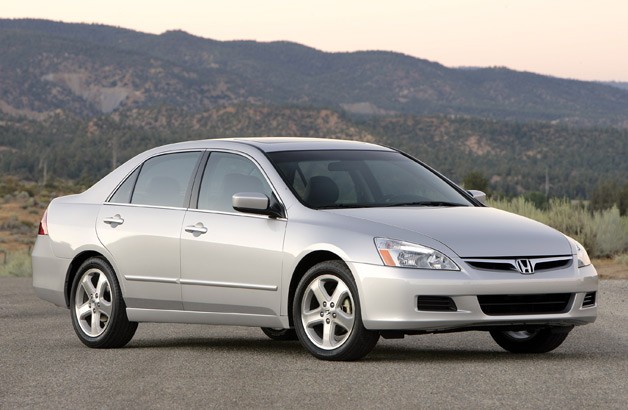 What Category?
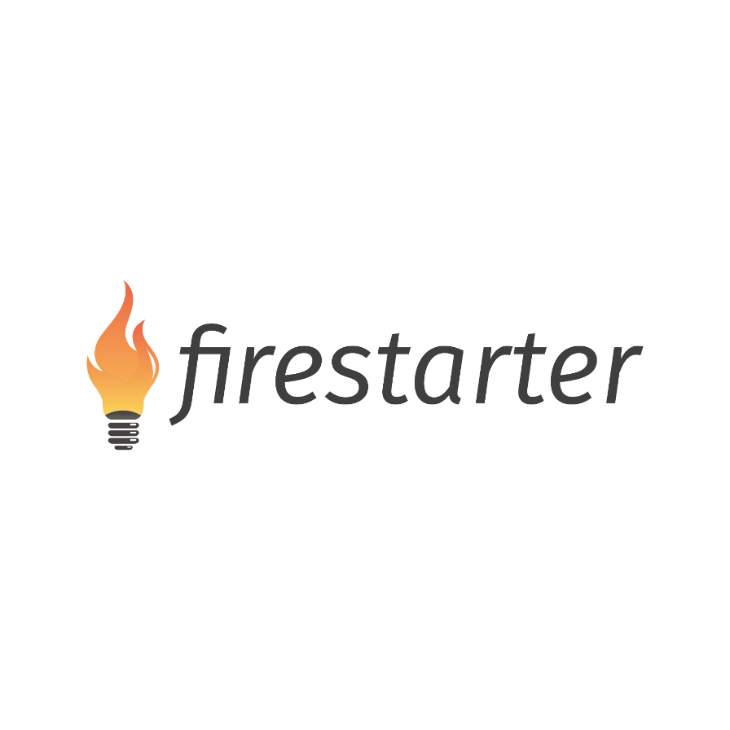 Market Landscape
Highlighting the Opportunity
Building the Category Map
Tips to Title Your Map:
Think at a high level – 100,000 ft view
Ask yourself- “Where does this idea fit?”
Think broadly about the alternative solutions and approaches
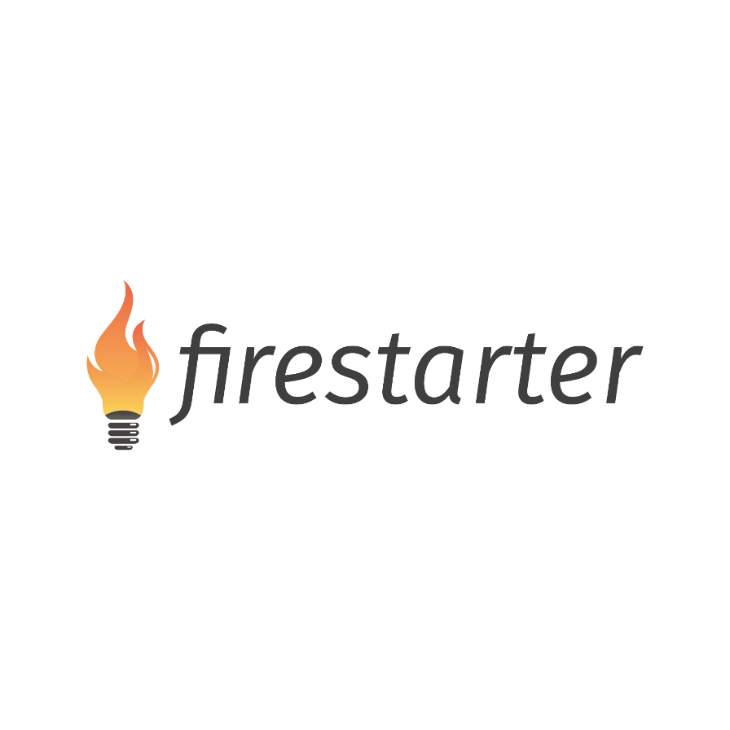 Market Landscape
Highlighting the Opportunity
Brainstorm Current Technologies
Tips to Brainstorm Categories:
Ask yourself “What are the alternative ways the problem is being solved today?”
Think categories, not individual products
Consider all possible solutions, even low-tech options
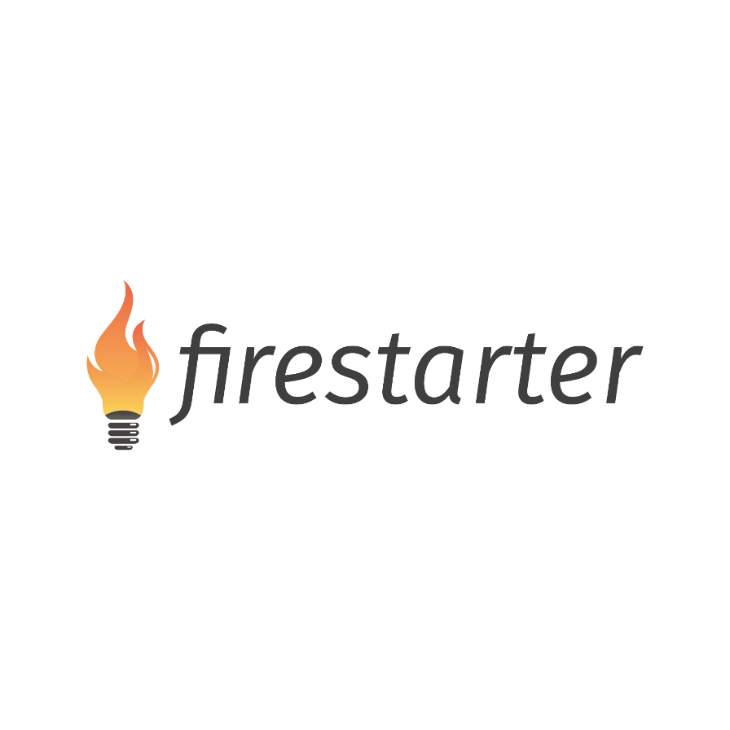 Market Landscape
Highlighting the Opportunity
Market Drivers
Tips to Determine Market Drivers:
Ask yourself “What is driving people to choose one solution over another in the market today?”
Choose your drivers based on your ideal customer
Do NOT consider cost/price
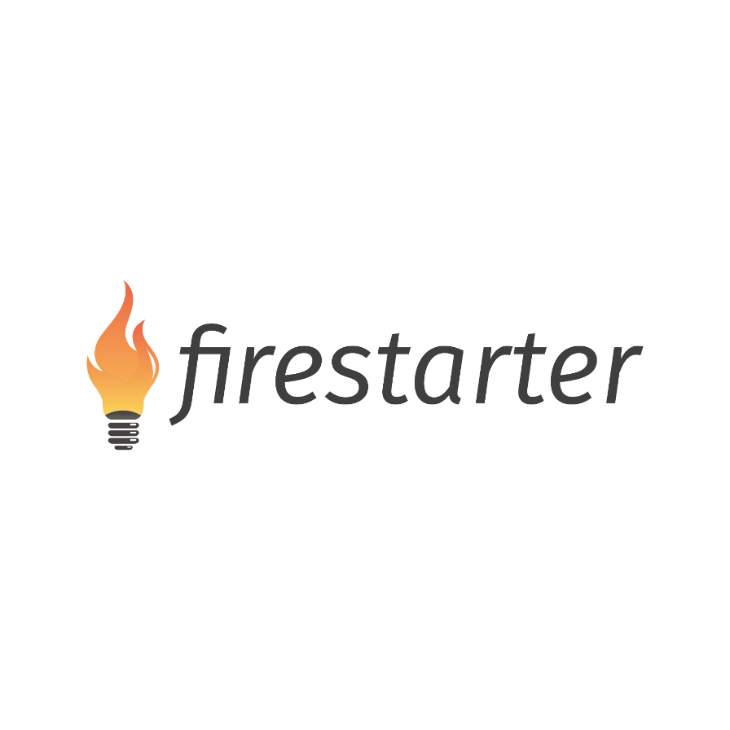 Market Landscape
Highlighting the Opportunity
Map Your Drivers & Categories
MOBILE DEVICES
Laptop Computers
Smart Phones
Tablet Devices
Functionality
Smart Watches
Cellular Phones
E-reader
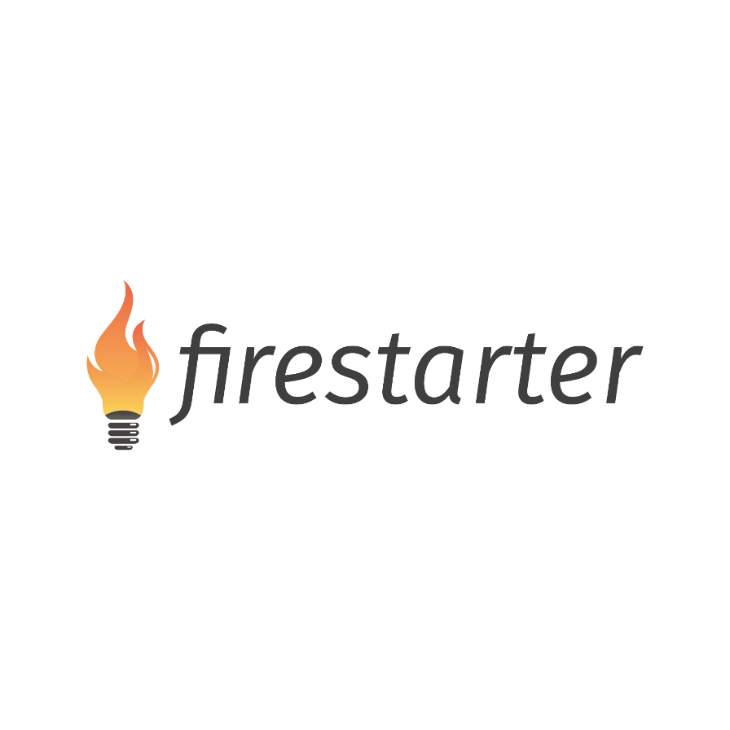 Smart Pens
Portability
Market Landscape
Highlighting the Opportunity
Highlight  the Opportunity
MOBILE DEVICES
open
Laptop Computers
open
Smart Phones
Tablet Devices
Functionality
Smart Watches
Cellular Phones
E-reader
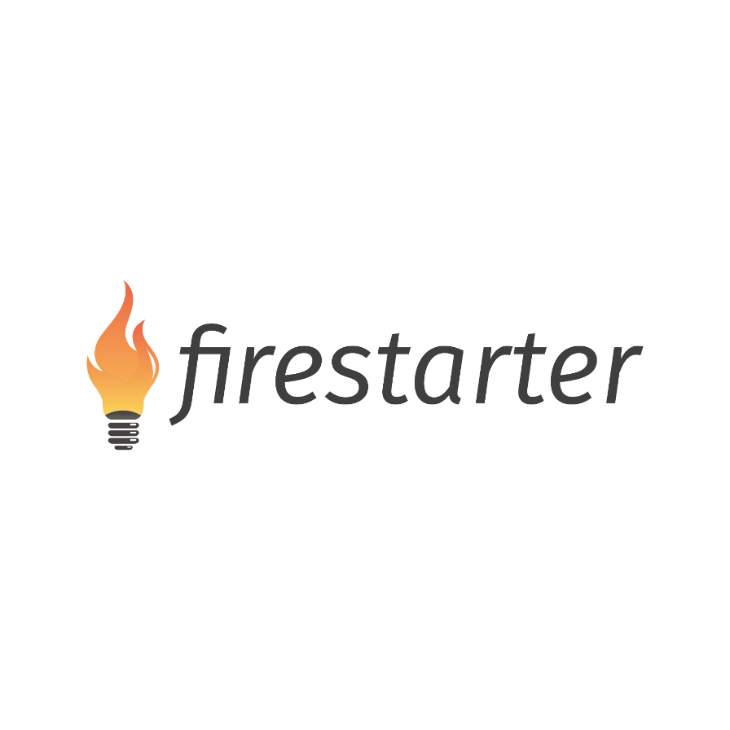 Smart Pens
open
Portability
Market Sizing
How Big is your Opportunity?
Total Available Market
Total possible demand for product
Cardiovascular Ultrasound $16B
Annual - US
Serviceable Available Market
Segment of total available market
Echocardiography
$6B
Annual - US
Target Market
Based on current business model
Echocardiography
5 Hospitals
$10M
Annual - US
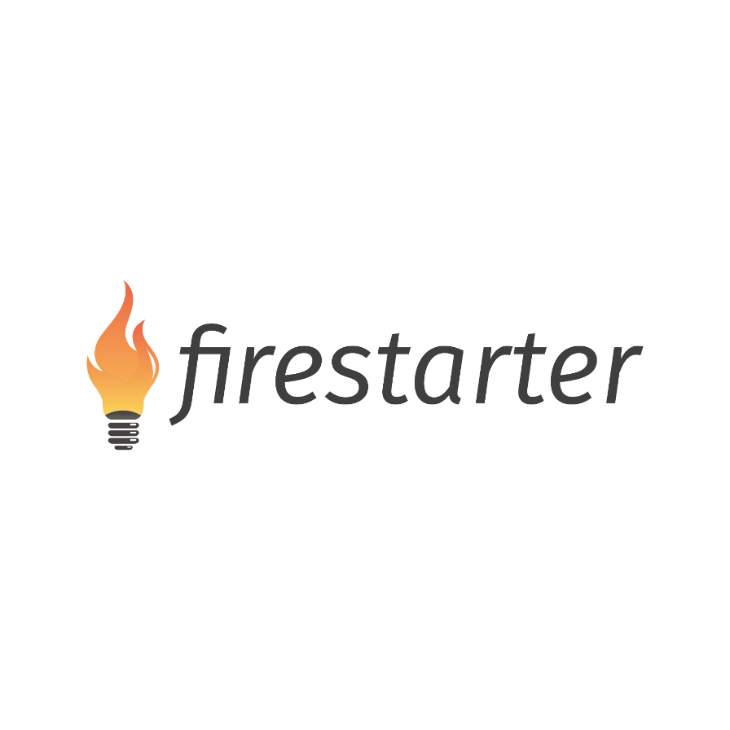 Market Sizing
How Big is your Opportunity?
Quantify each market based on
Characteristics
How many users/businesses
$/year currently spent on solution
Total Available Market
Total possible demand for product
TAM
Total Available Market
SAM
Serviceable Available Market
Serviceable Available Market
Segment of total available market
SOM
Serviceable Obtainable market
(Target Market)
Target Market
Based on current business model
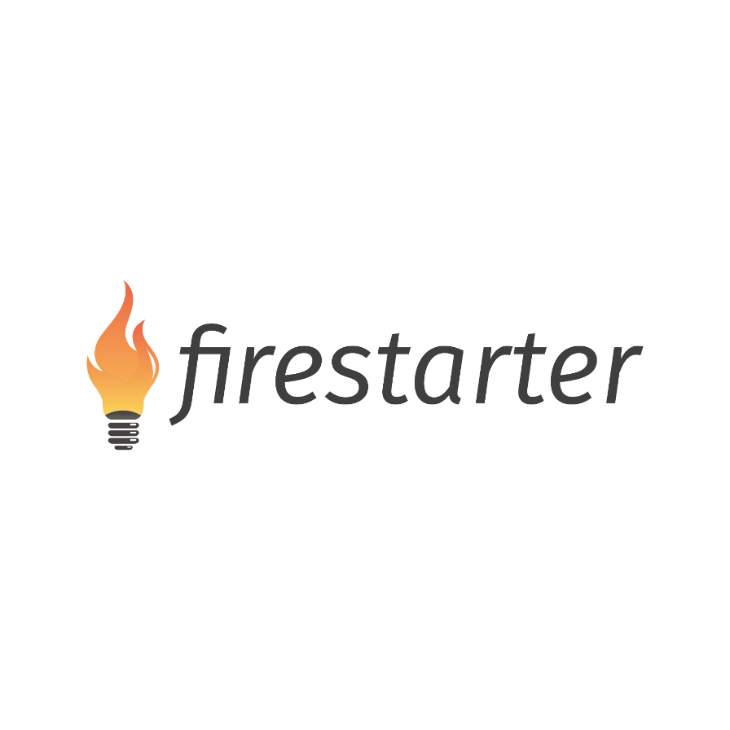 Beachhead Market
Beachhead Market
Based on current business model
Market Sizing
Top Down
Market Research
Bottom up
Guesstimate
Defensible Logic
Unit Economics
How Big is your Opportunity?
Total Available Market
Total possible demand for product
TAM
Total Available Market
SAM
Serviceable Available Market
Serviceable Available Market
Segment of total available market
SOM
Serviceable Obtainable market
(Target Market)
Target Market
Based on current business model
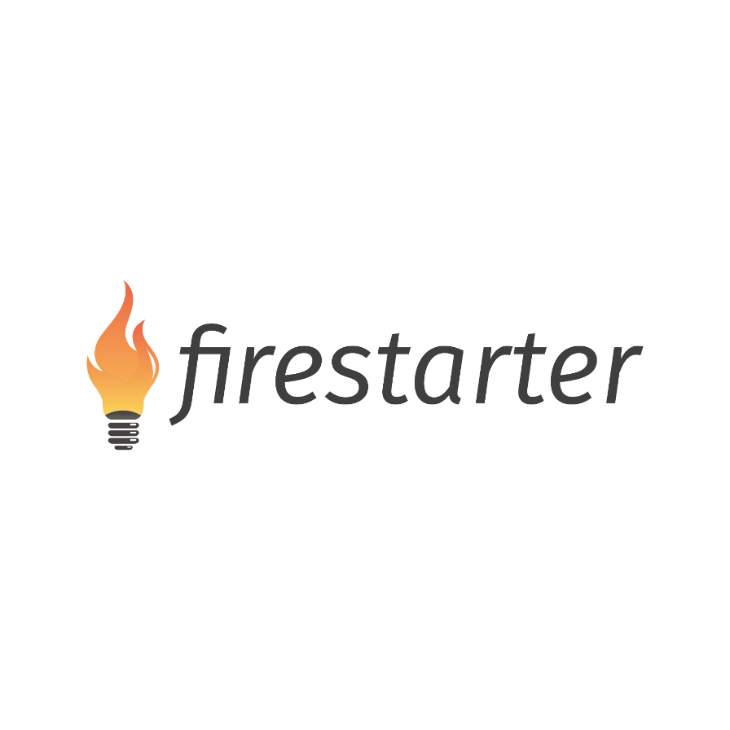 Beachhead Market
Beachhead Market
Based on current business model
Revenue Models
How Will You Make Money?
Target
Pfizer
Intel
Gillette
Direct Sales/Service
Retail/Online
Original Equipment Manufacturer
Razor/Blade
Xerox
Netflix
Qualcomm
Pandora
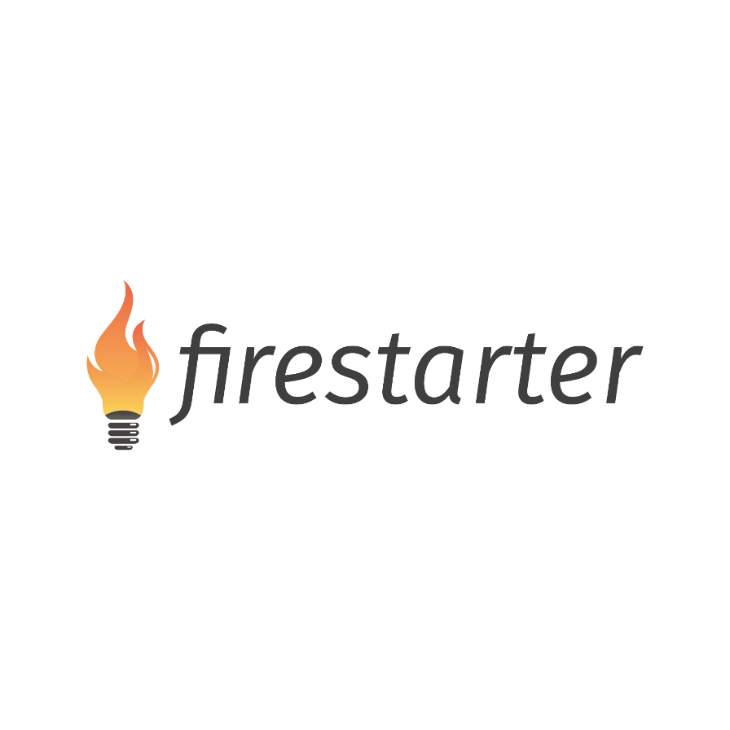 Lease/Consumables
Freemium
Subscription
Licensing
Revenue Models
How Will You Make Money?
AirBnB
Uber
Lyft
Kickstarter
Platform
Platform
Platform
Platform
Priceline
PayPal
eBay
Facebook
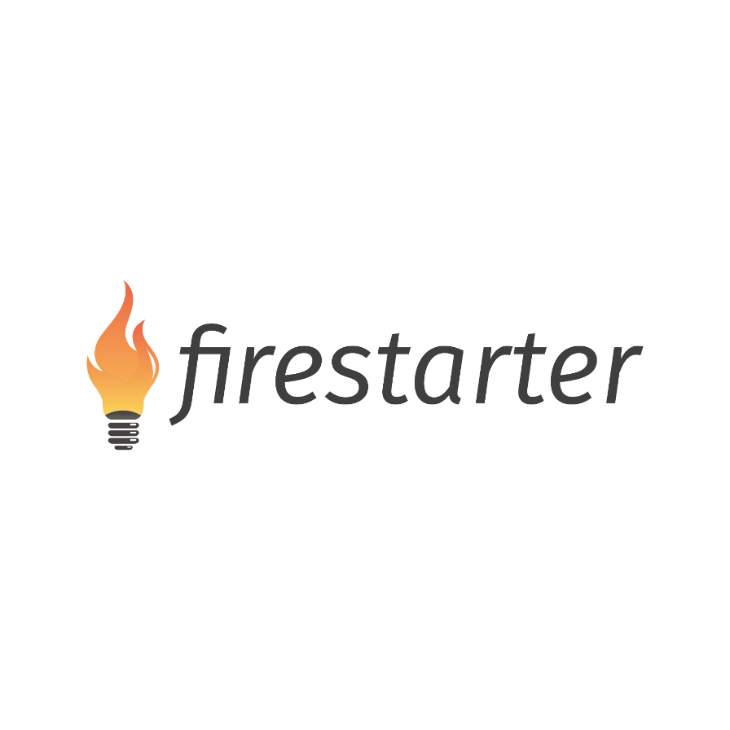 Platform
Platform
Platform
Platform
Competitive Profile
Who is Your Competition?
Understand who the competitors are in your market
Learn their strengths and weaknesses
Evaluate and compare based on measures the customers care about
Evaluation metrics to consider
Ease of use
Accuracy
Quality
Price
Customizability
Size or weight
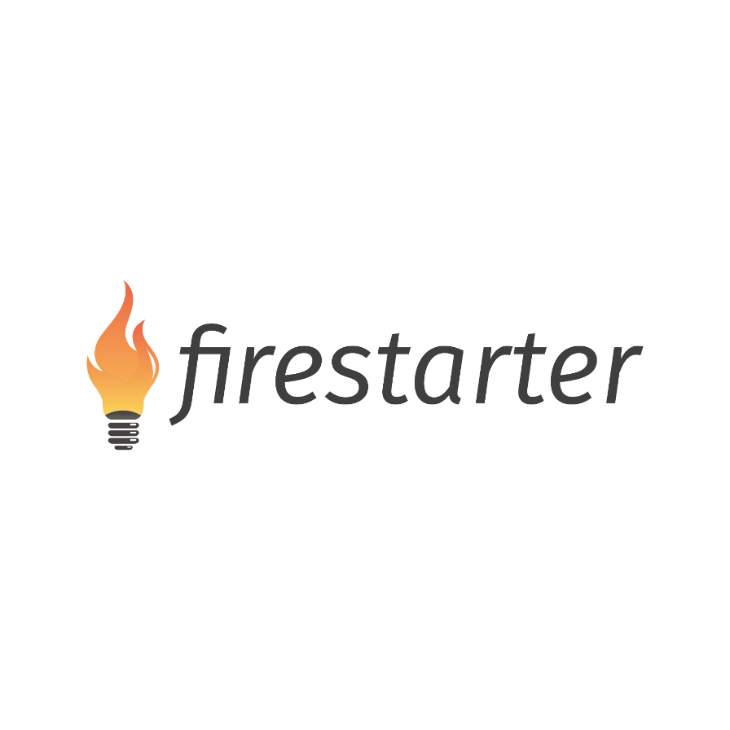 Competitive Profile
Metrics and Competitors
Evaluation Metrics
Ease of use
Accuracy
Quality
Price
Customizability
Size or weight
Types of Competitors
Direct
Indirect
Unknown
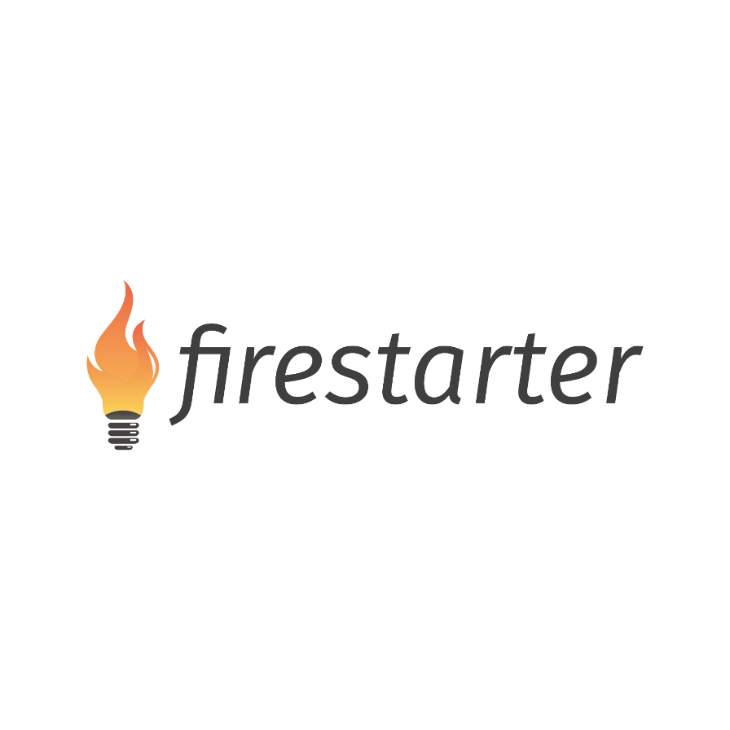 Competitive Profile
Notification
Of
Non-compliance
Washing or
Disinfecting
System
Price
Per User
Data
Tracking
Quality of 
Wash
Comparing Competitors
$5
Wipe Sensor
$8
HandGenie
$3
CleanTec
$4
Hygens
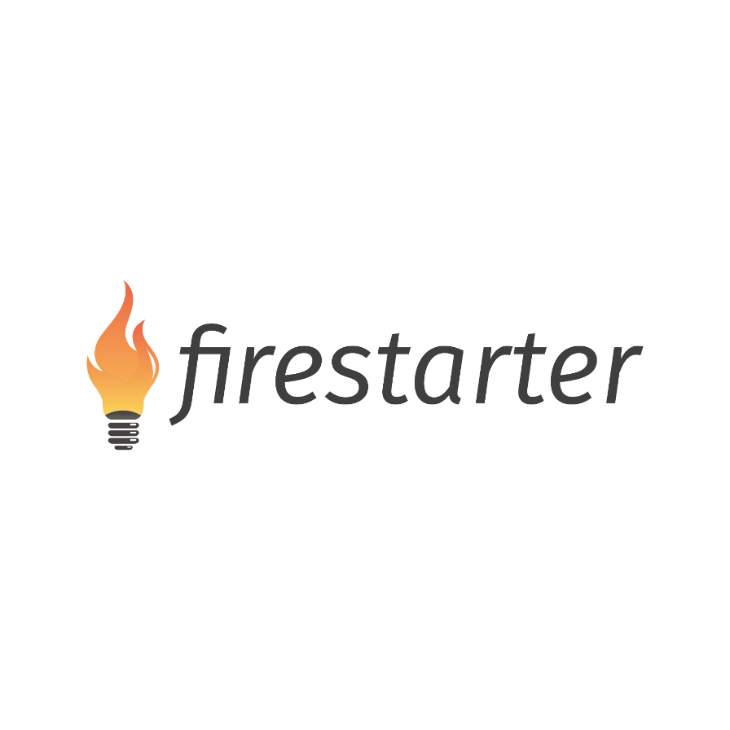 Your Team
Who Brings Value?
Team Skills
Track Record
Domain Expertise
Advisors
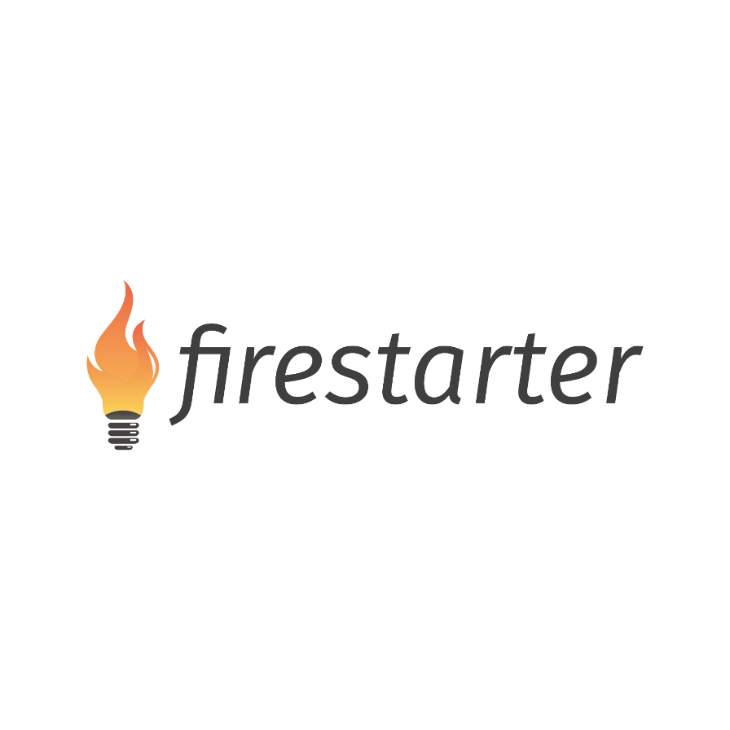 Milestones
Systematic De-Risking
Outline to the larger plan
Show ability to create detail plan
Visualize your strategic plan
Identify your goals/milestones
What do you need to do
How much money you need
How long it will take you
What risks exist
How will you address them?
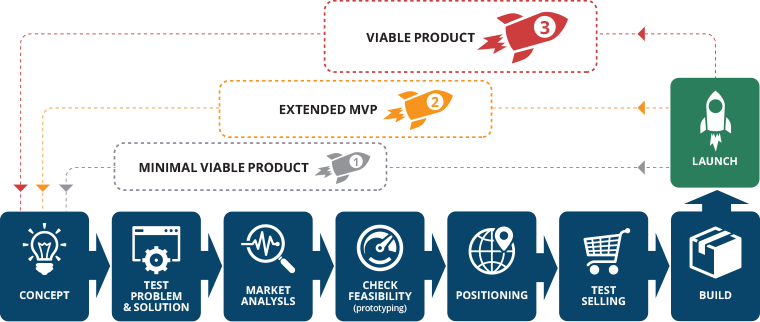 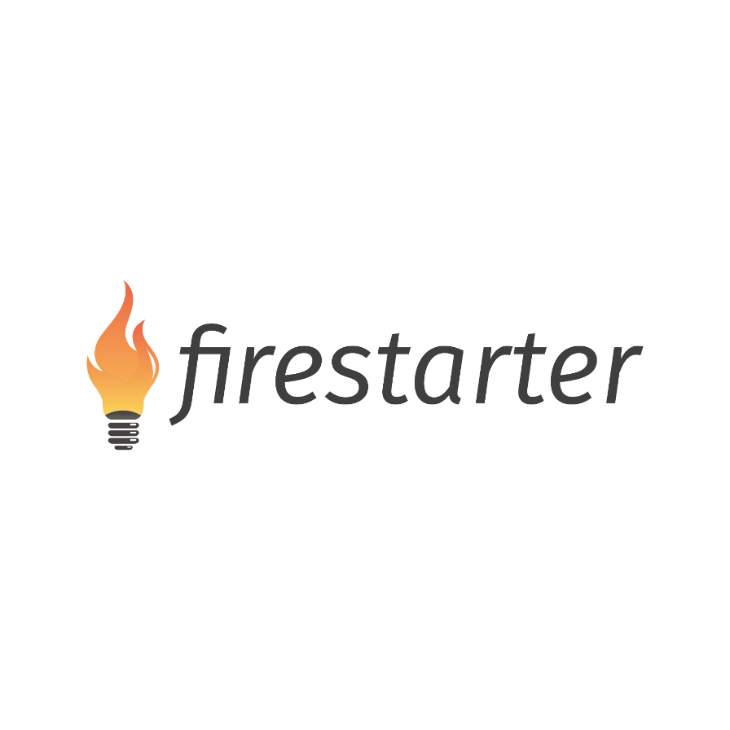 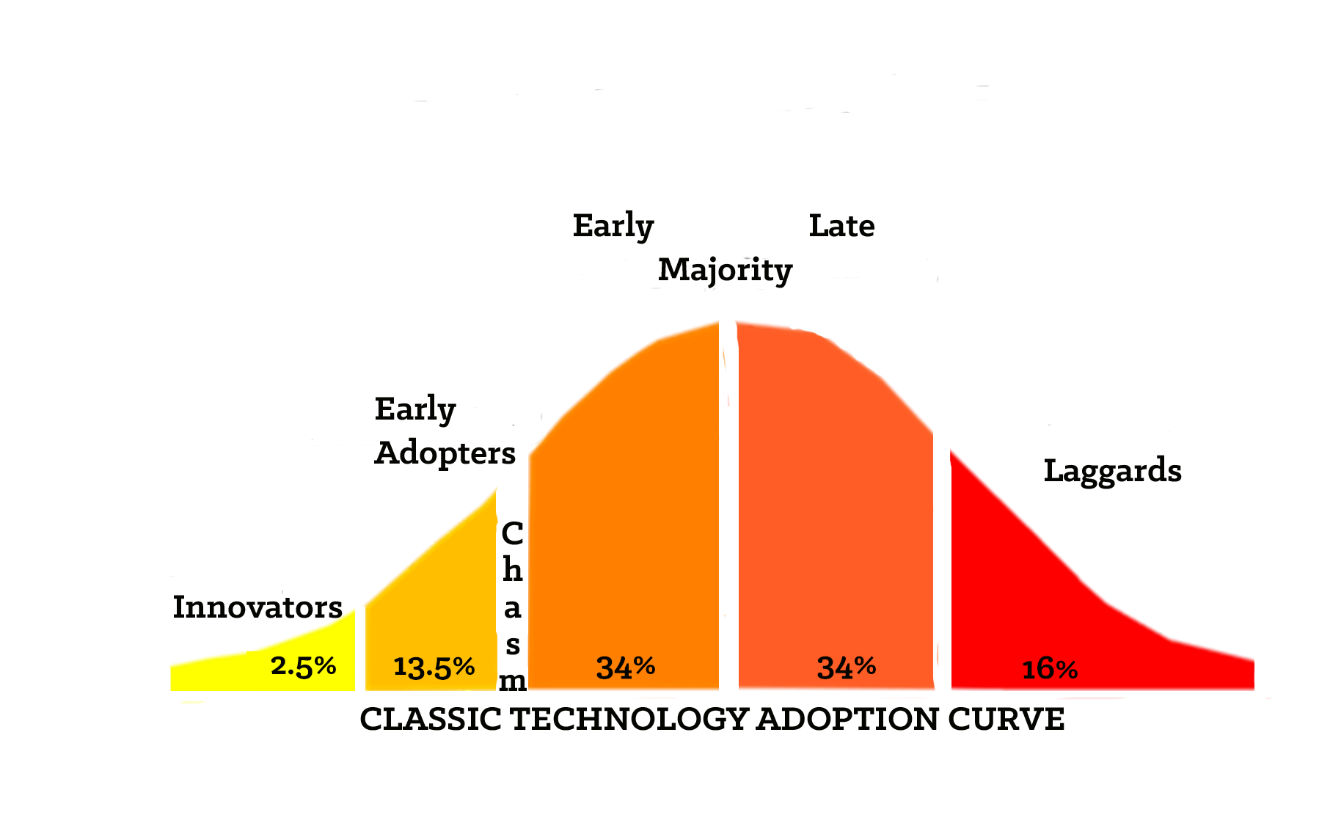 Milestones
Your customers over time
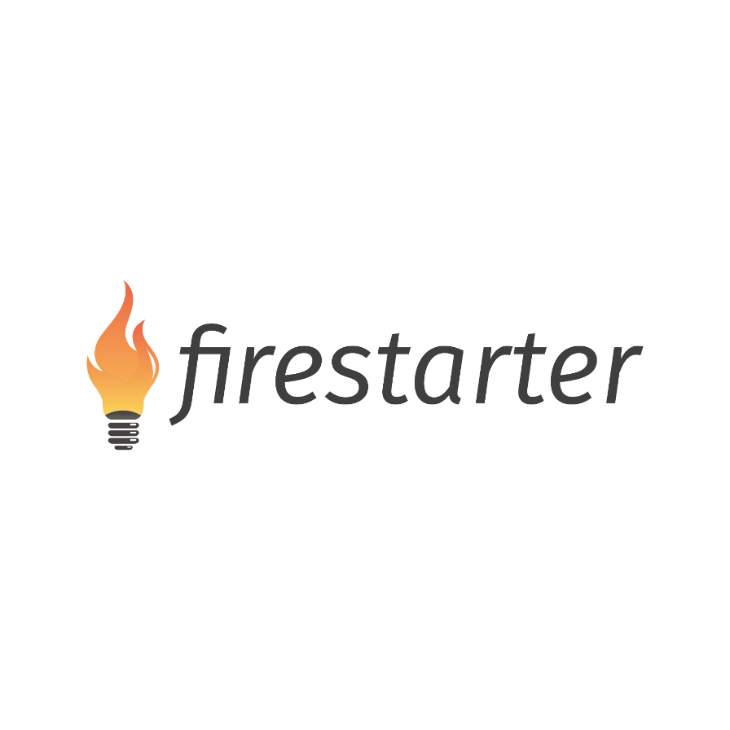 Milestones
Planning & Communication
Phase 1
Phase 2
Phase 3
Customer Targets

1.________________

2.________________

3.________________

4.________________

5.________________
Actions
Launch Version 2
Hire Lead Engineer
Measures
10% monthly 
subscriber growth 
Timing
8-12 months
Risks
Attrition
CAC
Money
$750,000
Actions
Working prototype
Launch website
Measures
Private Beta test 
with 100 users
Timing
3-6 months
Risks
Prototype failure
Lack of funding
Money
$50,000
Actions
Hire VP of Sales
Public launch
Measures
Raw lead list: 1000
3 ambassadors
Timing
6-9 months
Risks
Inability to recruit
Tech readiness
Money
$250,000
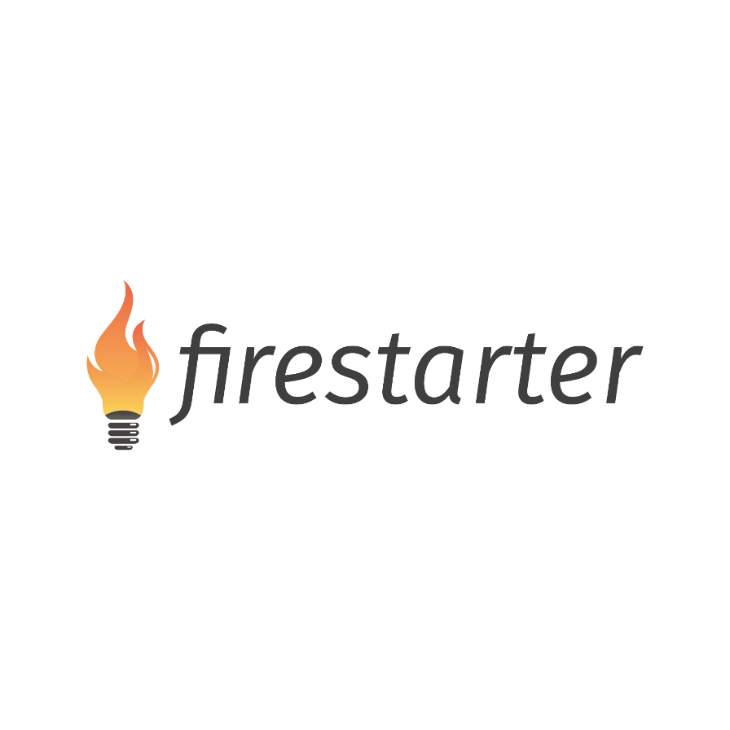